Toalettrapporten 2024offentliga toaletter I sverige
Studiens syfte är att ta reda på hur folk upplever och beter sig på toaletter utanför hemmet (restauranger, bensinstationer, arbetsplatser, affärer och köpcentrum).
Studien har genomförts på uppdrag av Metsä Tissue och utförts marknadasnalysföretaget Minds & Roses Sp. Z o. o, Warzava, Polen.
500 personer
Kvinnor 50 %
Män 50 %
Ålder:
18-22: 9 %
23-35: 23 %
36-55: 38 %
56+: 30 %
2
[Speaker Notes: Facts from Katrin Professional_The Toilet Report 2024_All countries_15012024]
Detta är viktigt för toalettbesökarna
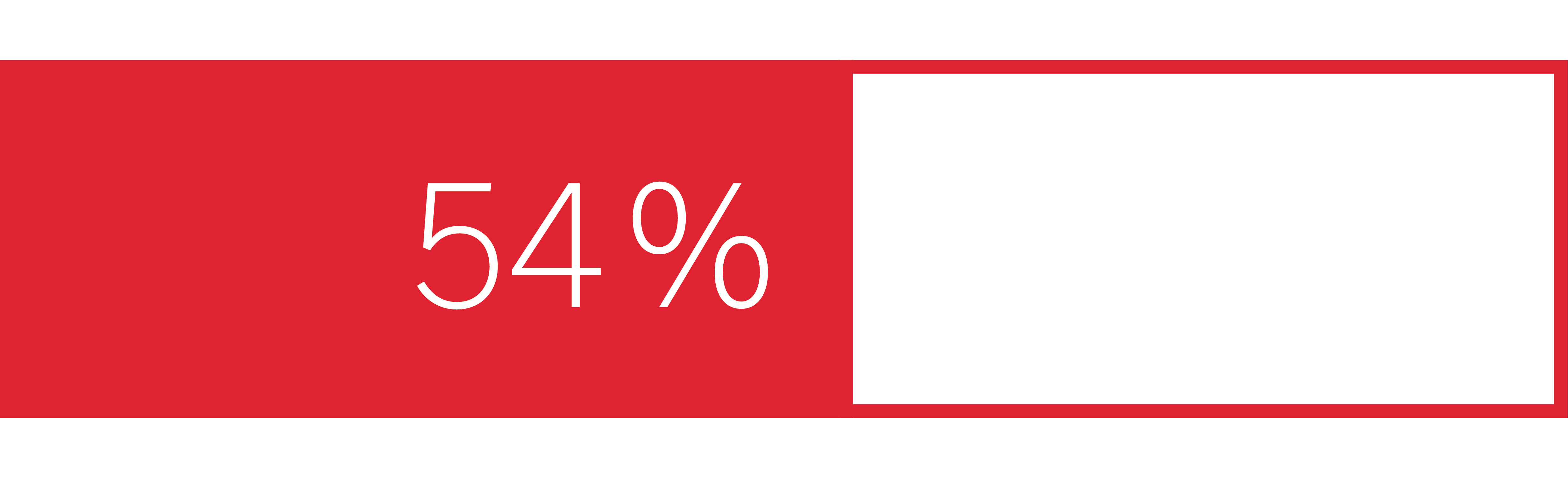 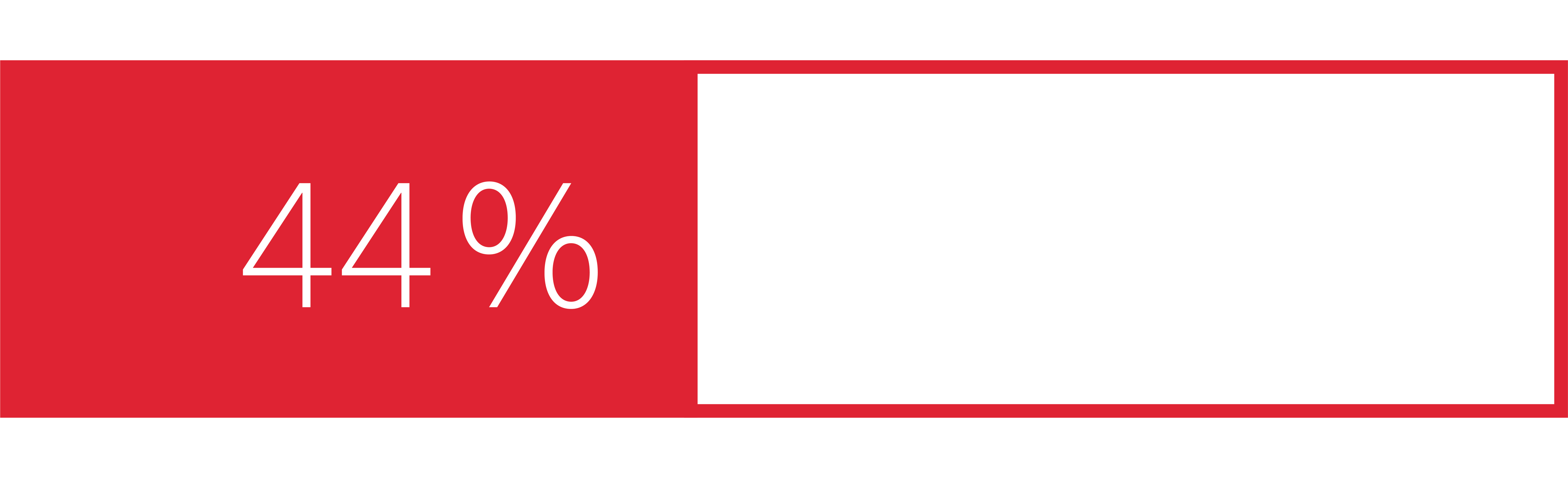 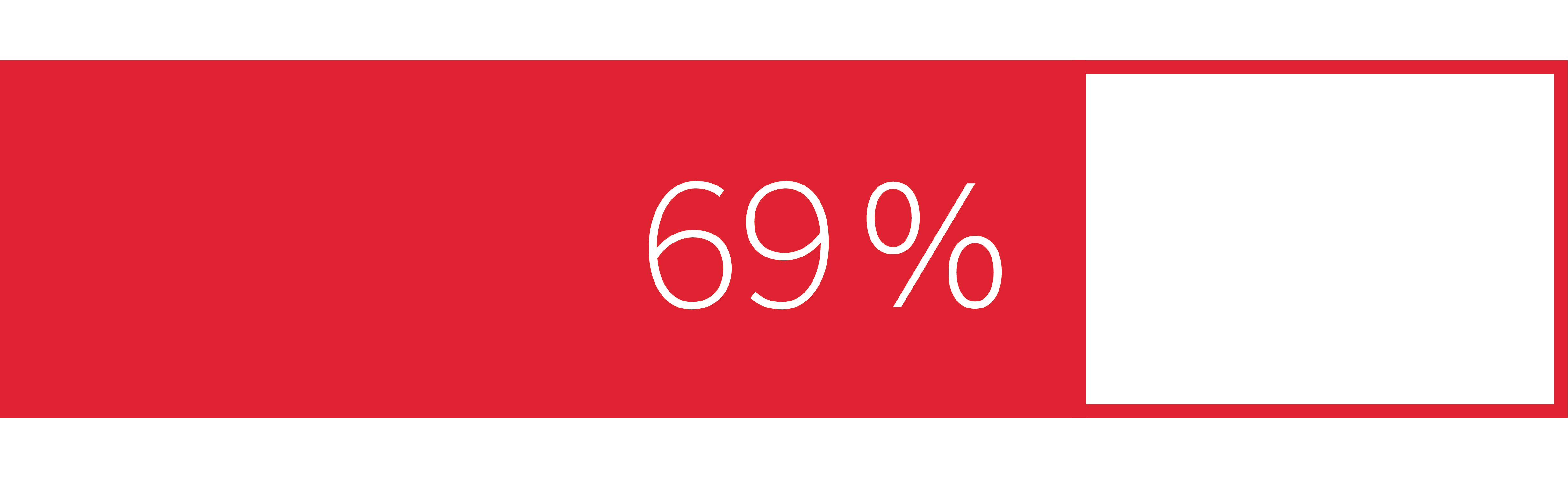 vill ha pappershanddukar
vill ha rena hygienutrymmen
vill att det är gratis
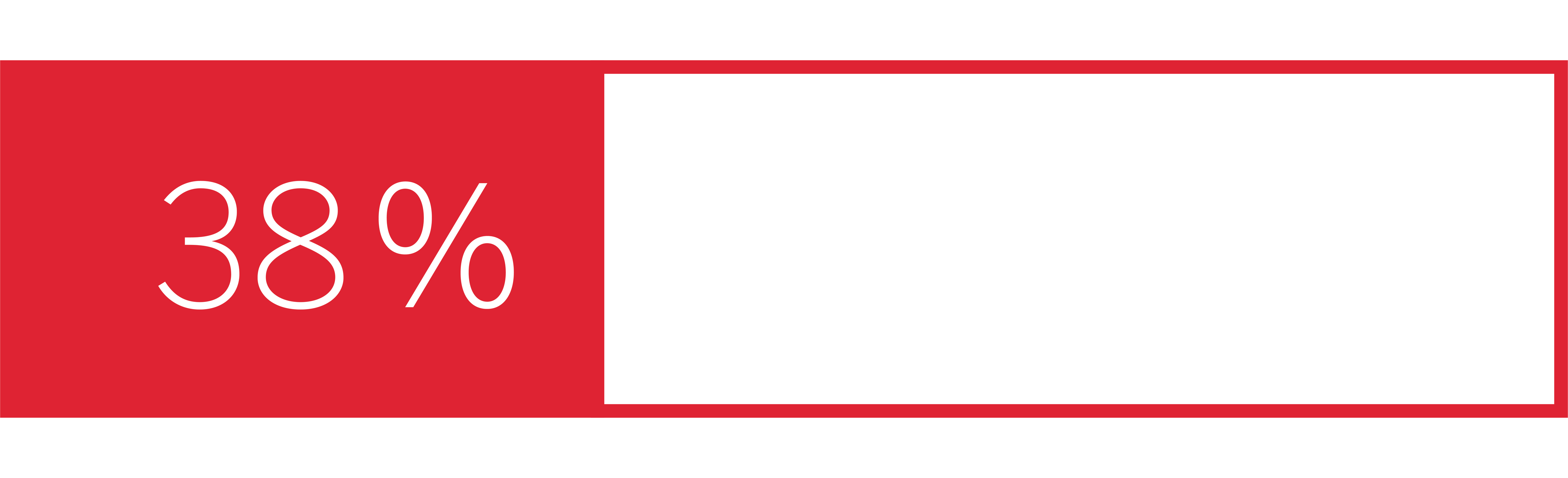 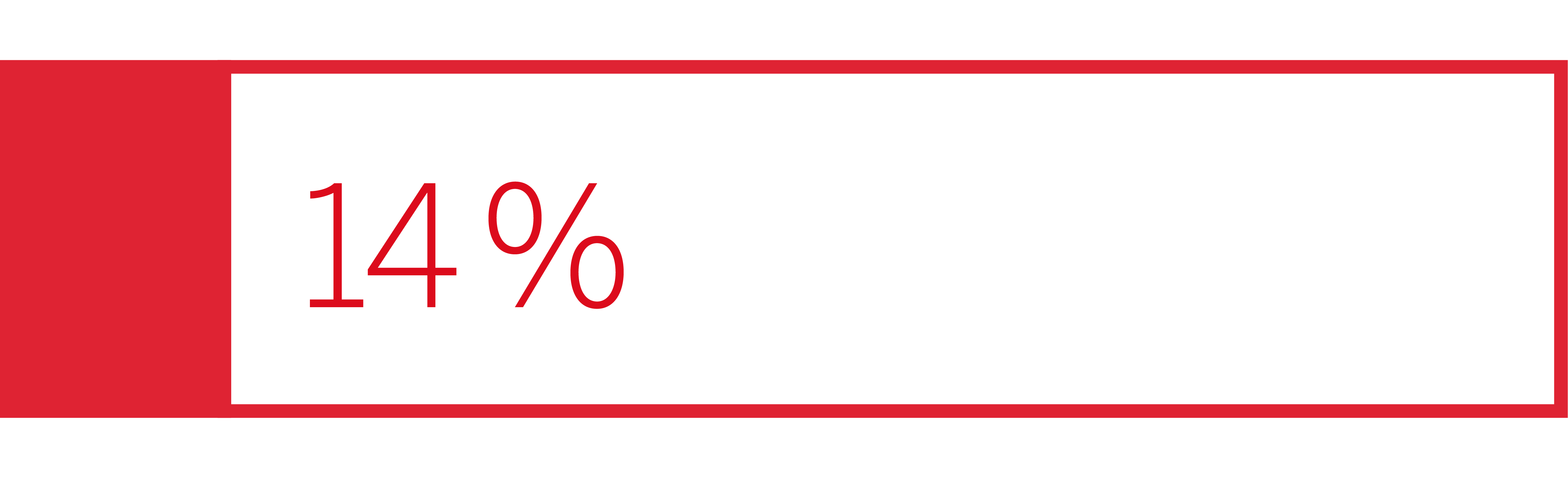 vill ha en extra rulle toalettpapper
vill använda lufttork
3
[Speaker Notes: Facts from slide 14 and 15 in the PPT document: Katrin Professional_The Toilet Report 2024_All countries_15012024]
Besökarens upplevelser
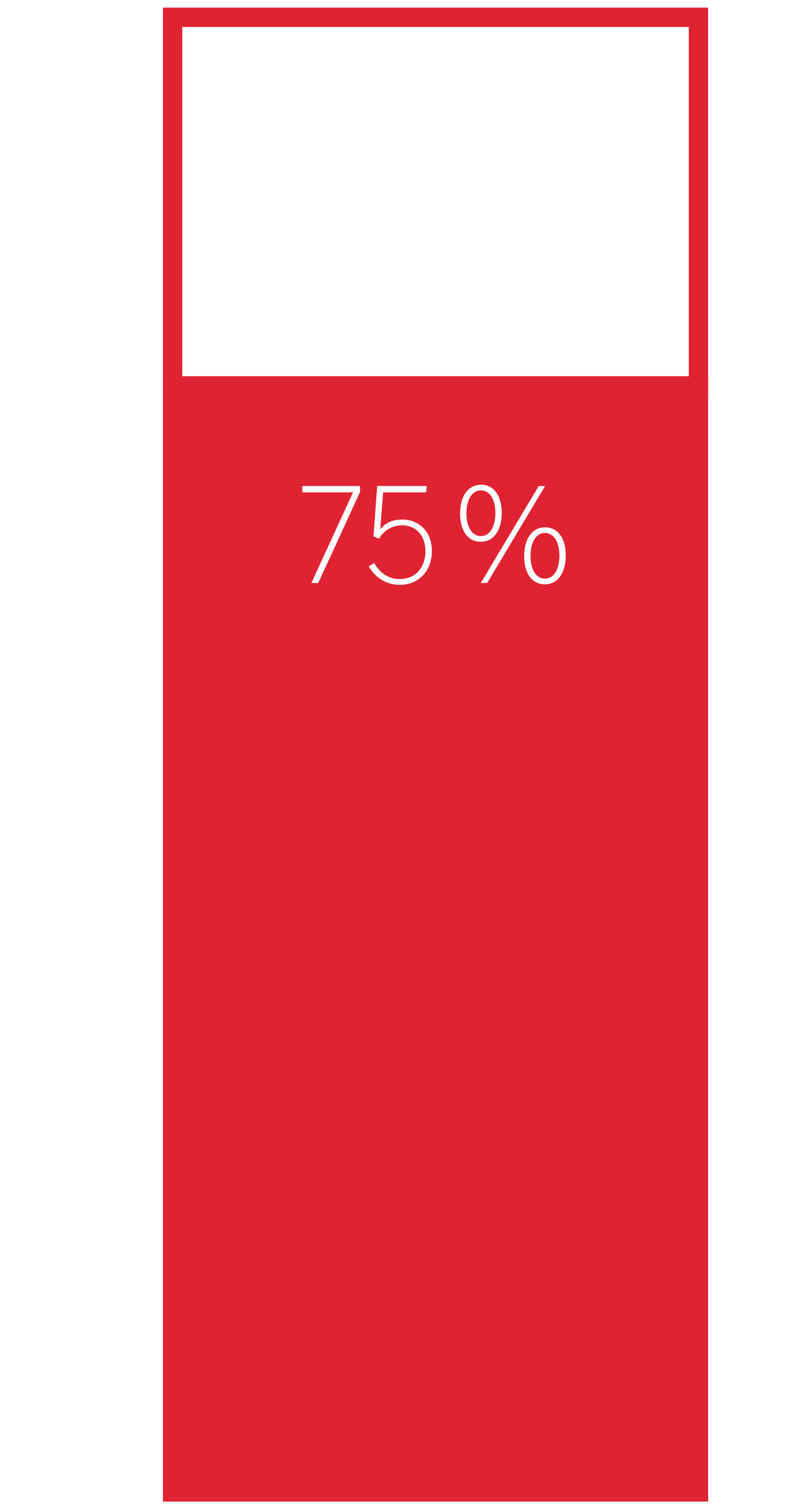 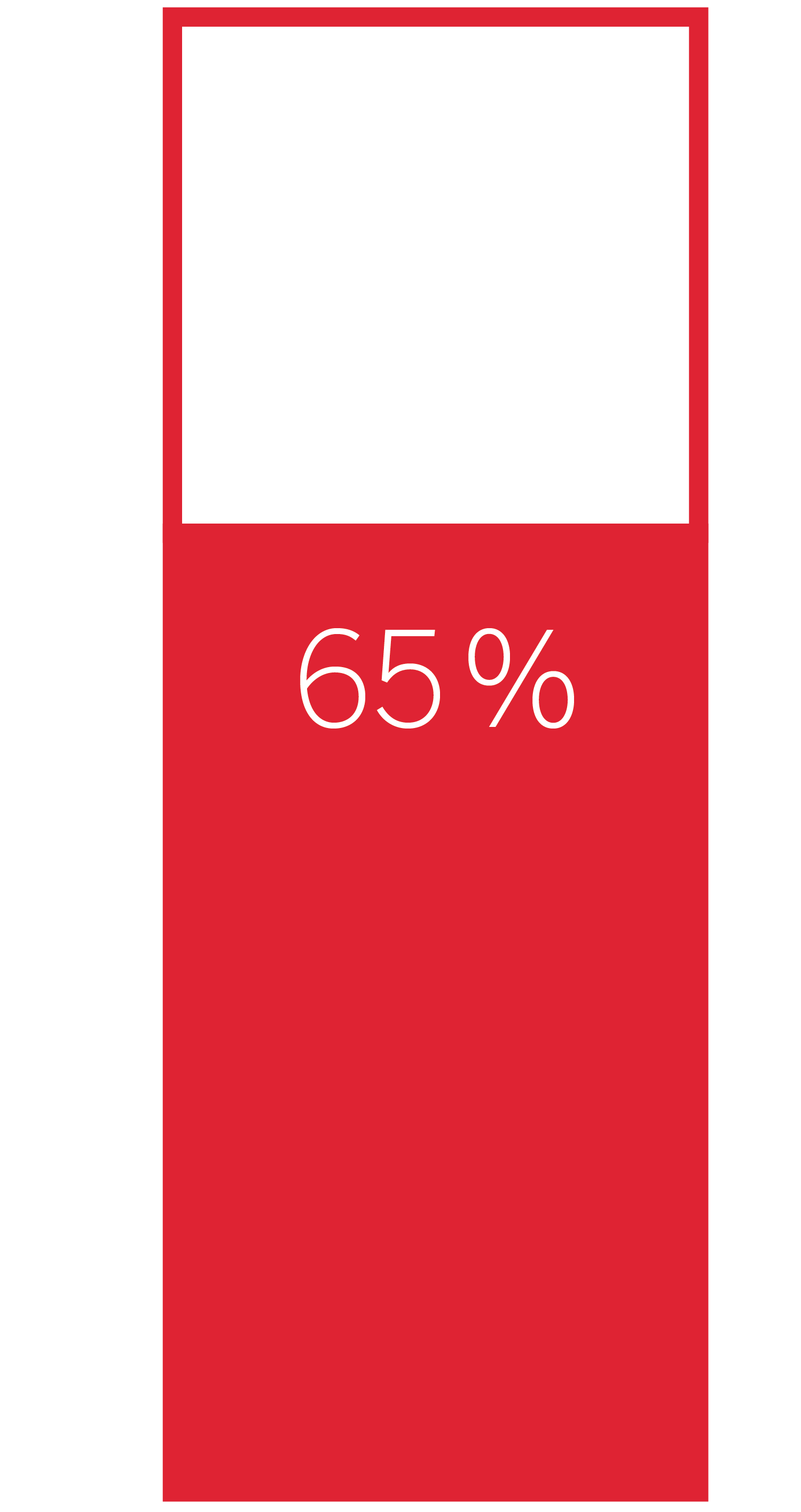 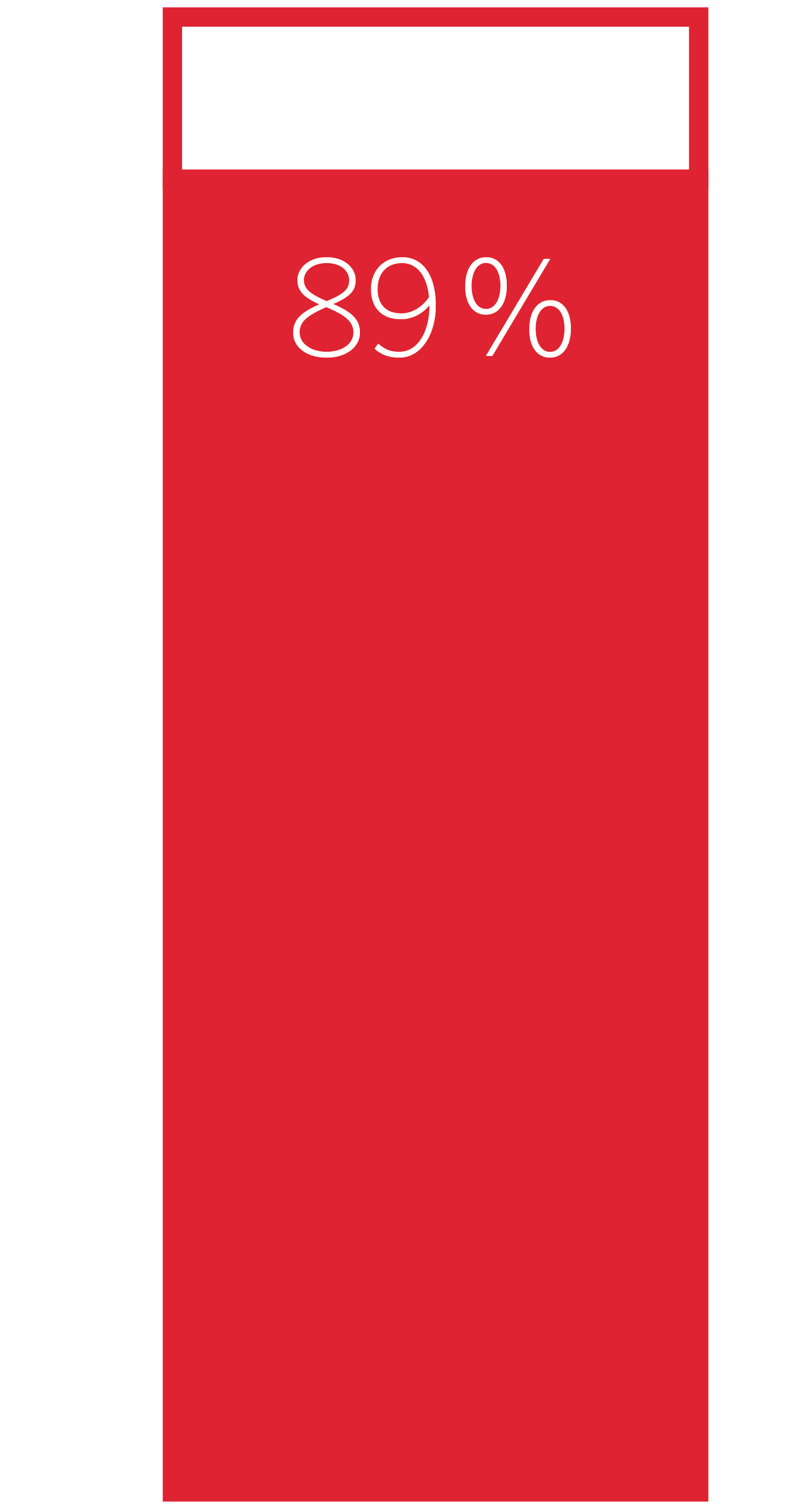 föredrar beröringsfria lösningar för toalettpapper och pappershandukar
tror att man kan få sjukdomar av att använda offentliga toaletter
vill ha det parfymfritt på toaletten
4
[Speaker Notes: Facts from slide 17 in the PPT document: Katrin Professional_The Toilet Report 2024_All countries_15012024]
Besökarens upplevelser
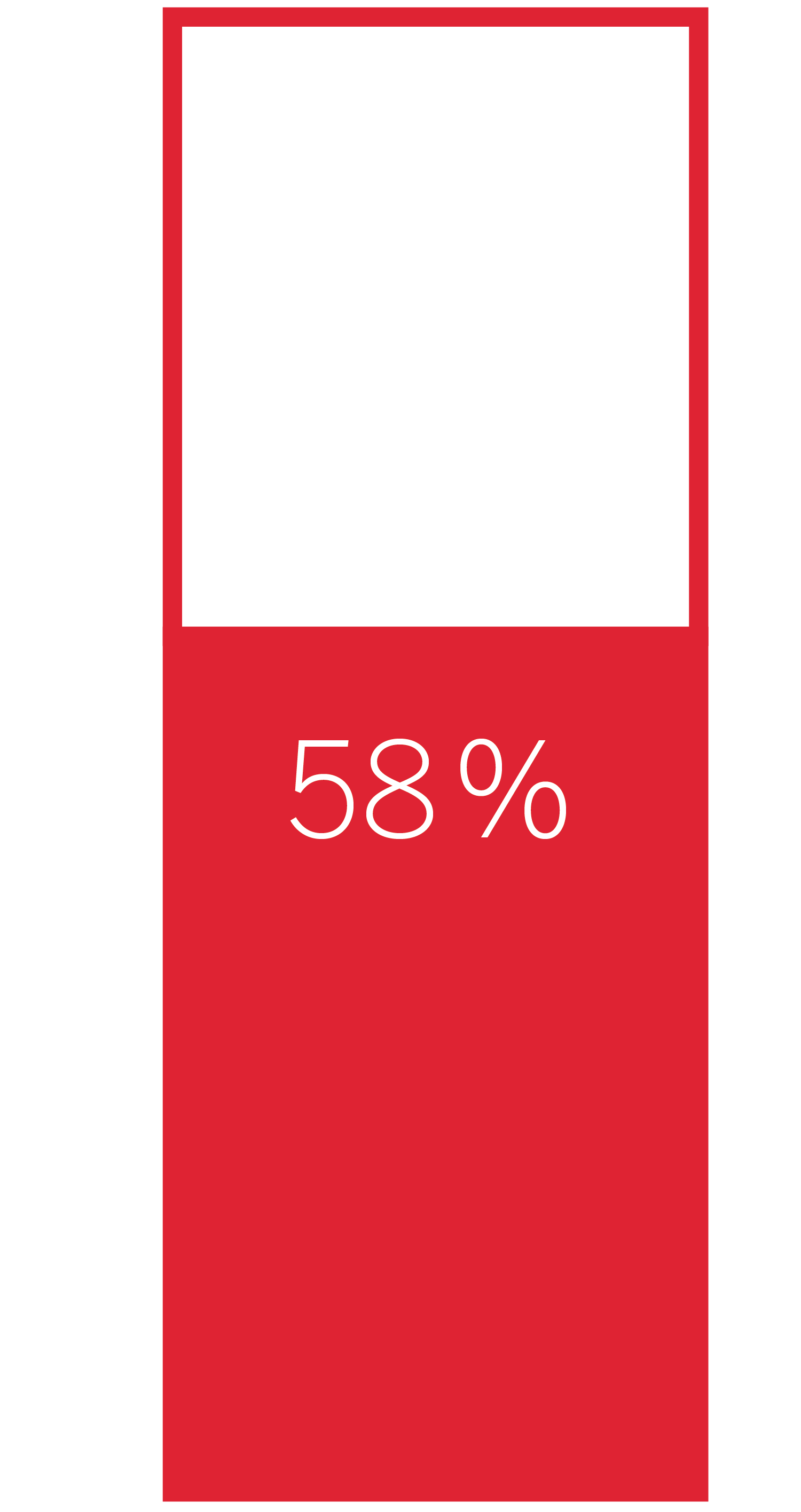 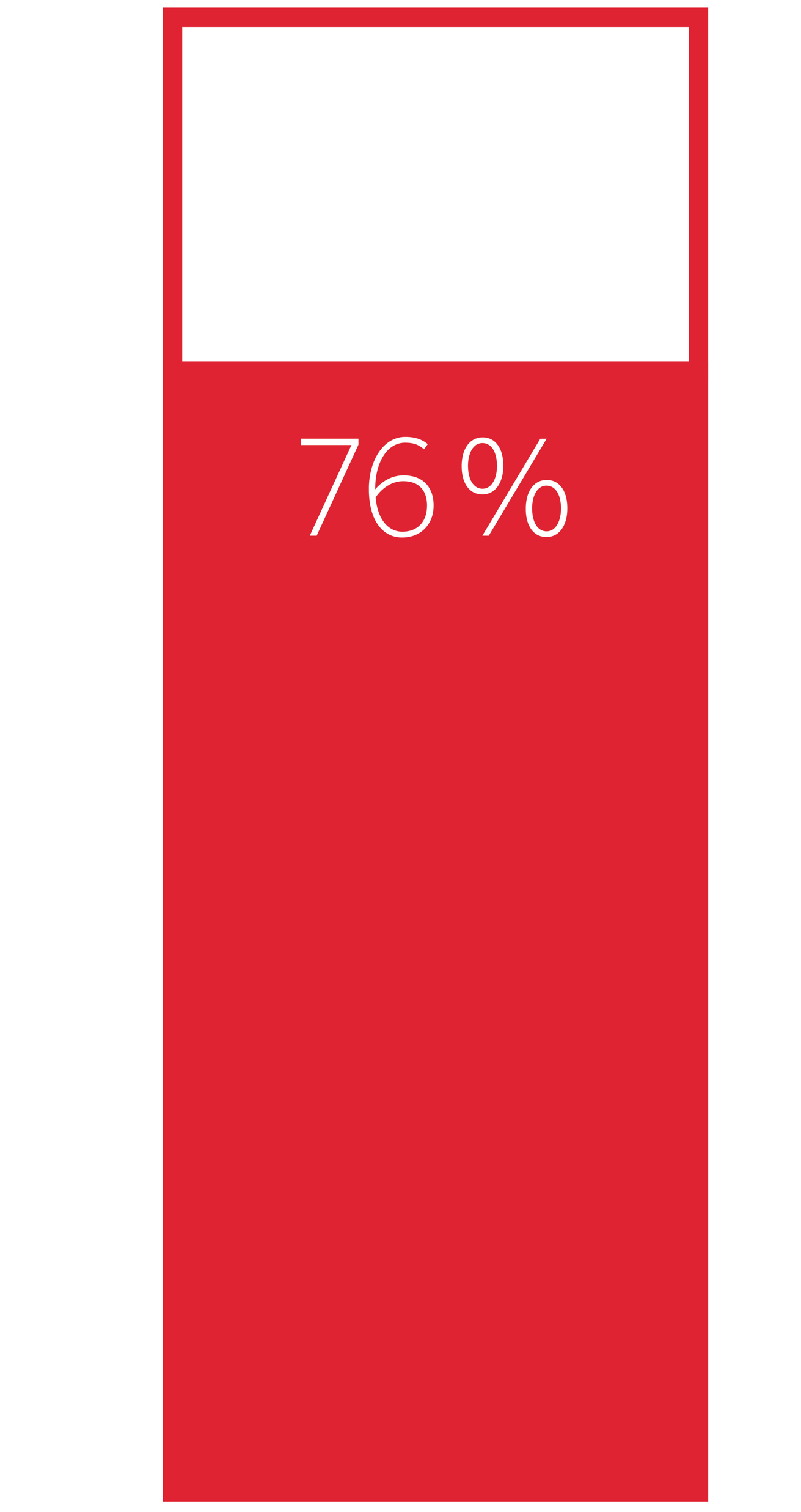 tycker att lufttorkar är ohygieniska
tycker att lufttorkar är bullriga
5
[Speaker Notes: Facts from slide 17 in the PPT document: Katrin Professional_The Toilet Report 2024_All countries_15012024]
FÖREDRAGEN METOD ATT TORKA HÄNDER
På denna fråga är papper helt klart det mest föredragna sättet att torka händerna vid besök på offentliga toaletter.
6
[Speaker Notes: Facts from slide 37 in the PPT document: Katrin Professional_The Toilet Report 2024_All countries_15012024]
BÄTTRE PAPPERSKVALITET, LÄGRE FÖRBRUKNING
Majoriteten tror att de skulle använda färre ark av pappershanddukar om de var av bättre kvalitet
7
[Speaker Notes: Facts from slide 44 in the PPT document: Katrin Professional_The Toilet Report 2024_All countries_15012024]
ANTAL ANVÄNDA ARK PER TILLFÄLLE
Man använder vanligtvis något mer än 2 ark i genomsnitt
8
[Speaker Notes: Facts from slide 42 in the PPT document: Katrin Professional_The Toilet Report 2024_All countries_15012024]
BRA JOBBAT, VI ÄR NÄSTAN DÄR!
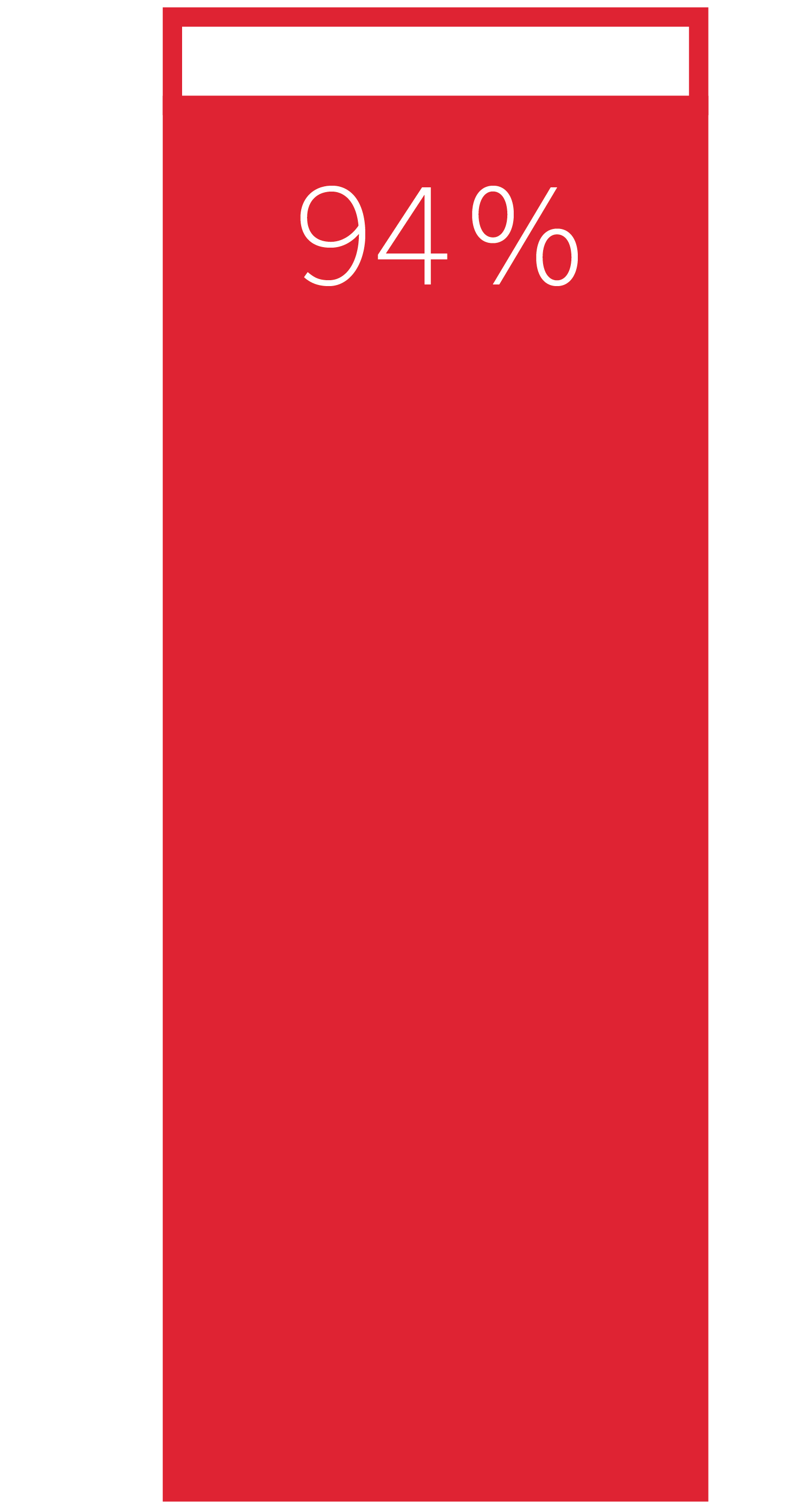 tvättar alltid eller nästan alltid händerna efter toalettbesök
9
[Speaker Notes: Facts from slide 29 in the PPT document: Katrin Professional_The Toilet Report 2024_All countries_15012024]
VAD GÖR VIEFTER TOALETTBESÖKET?
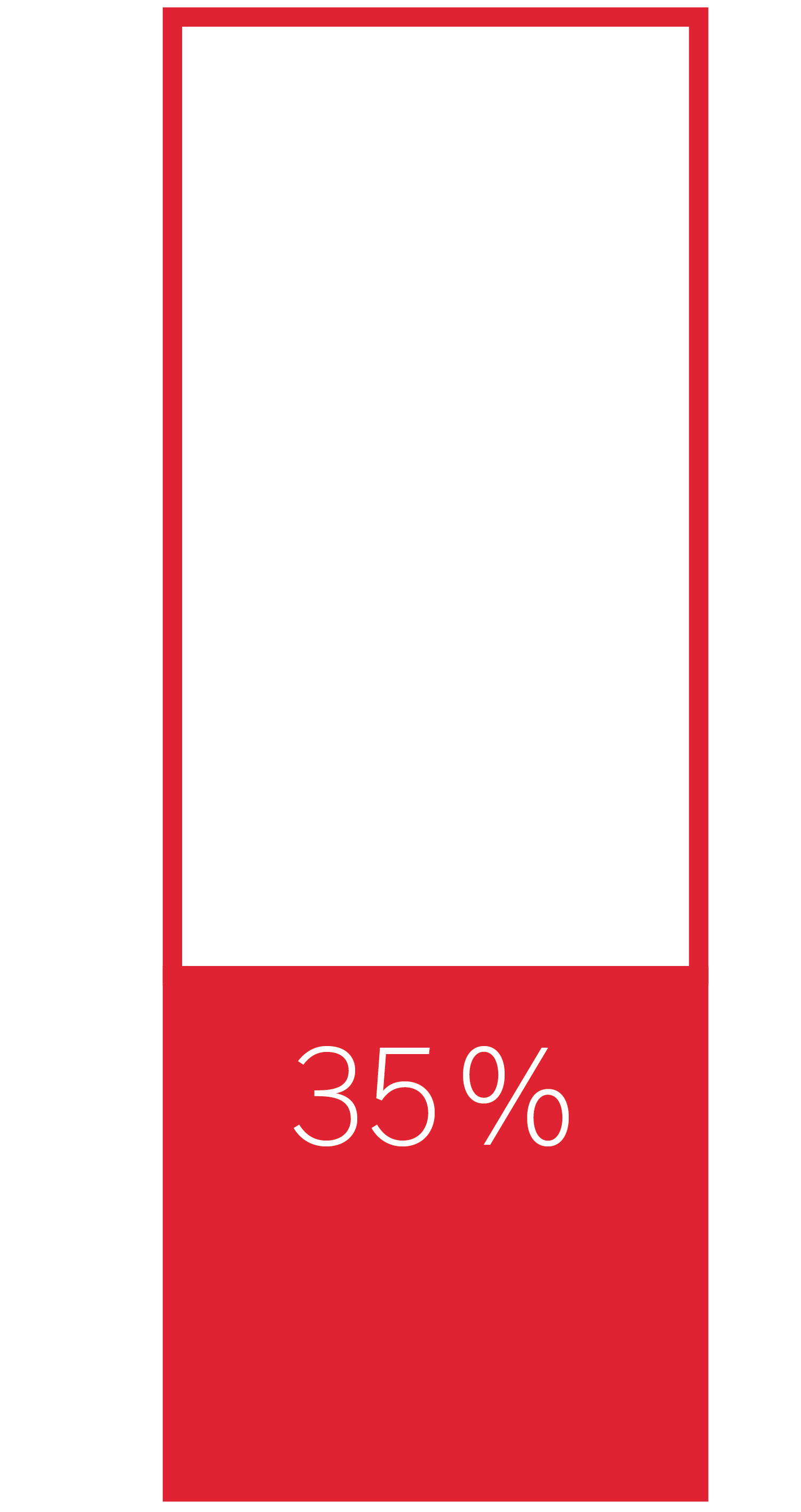 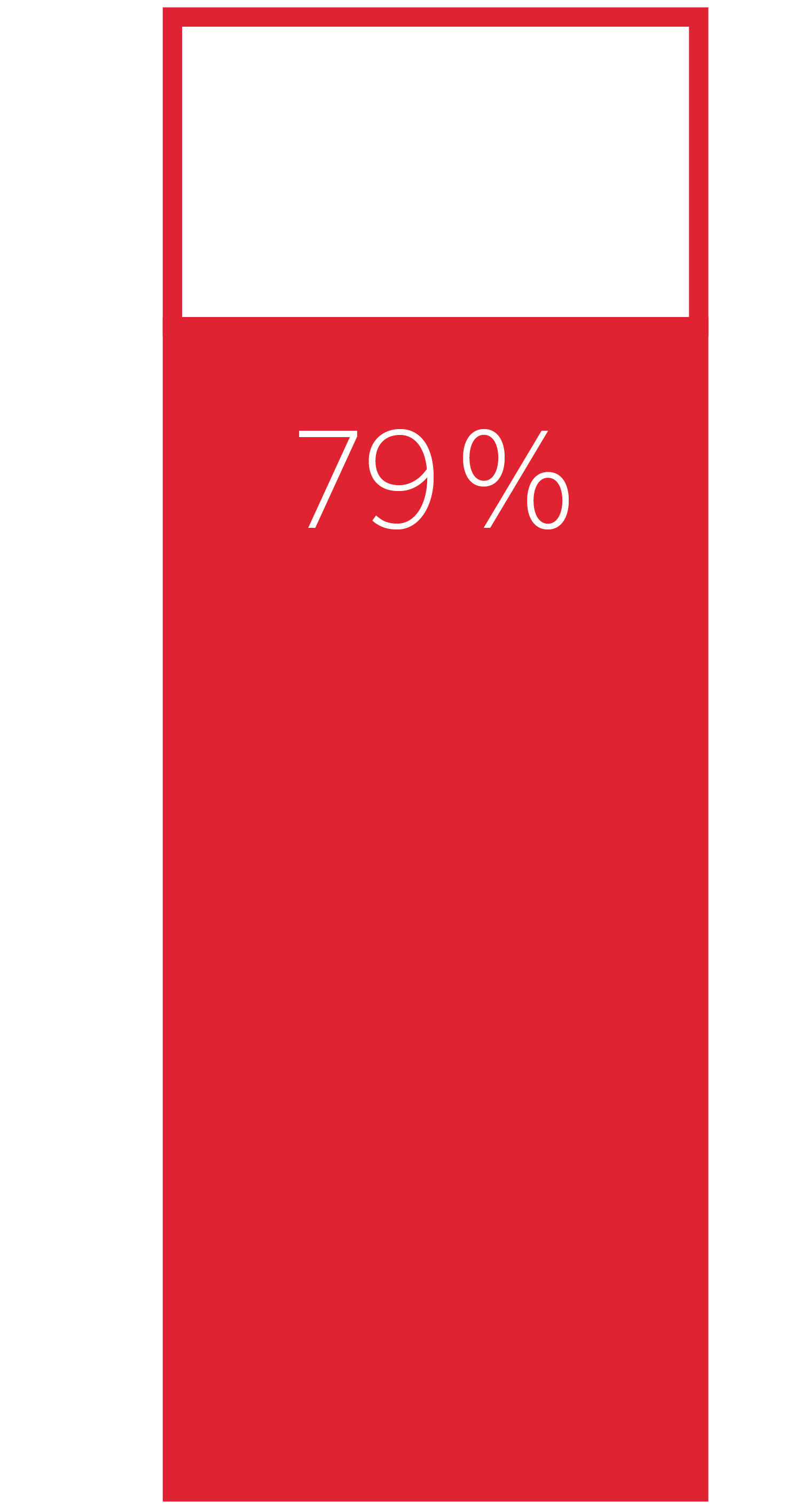 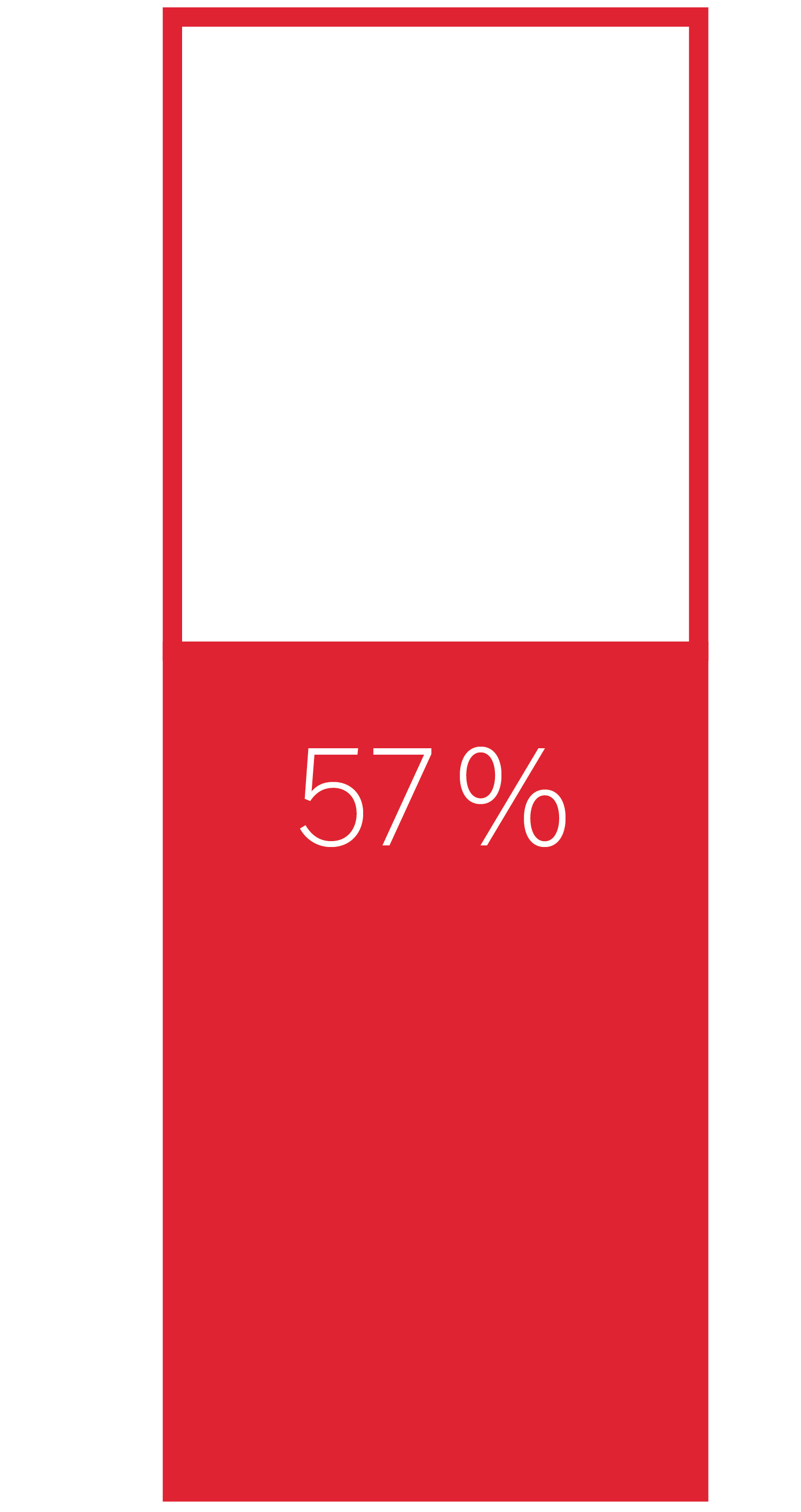 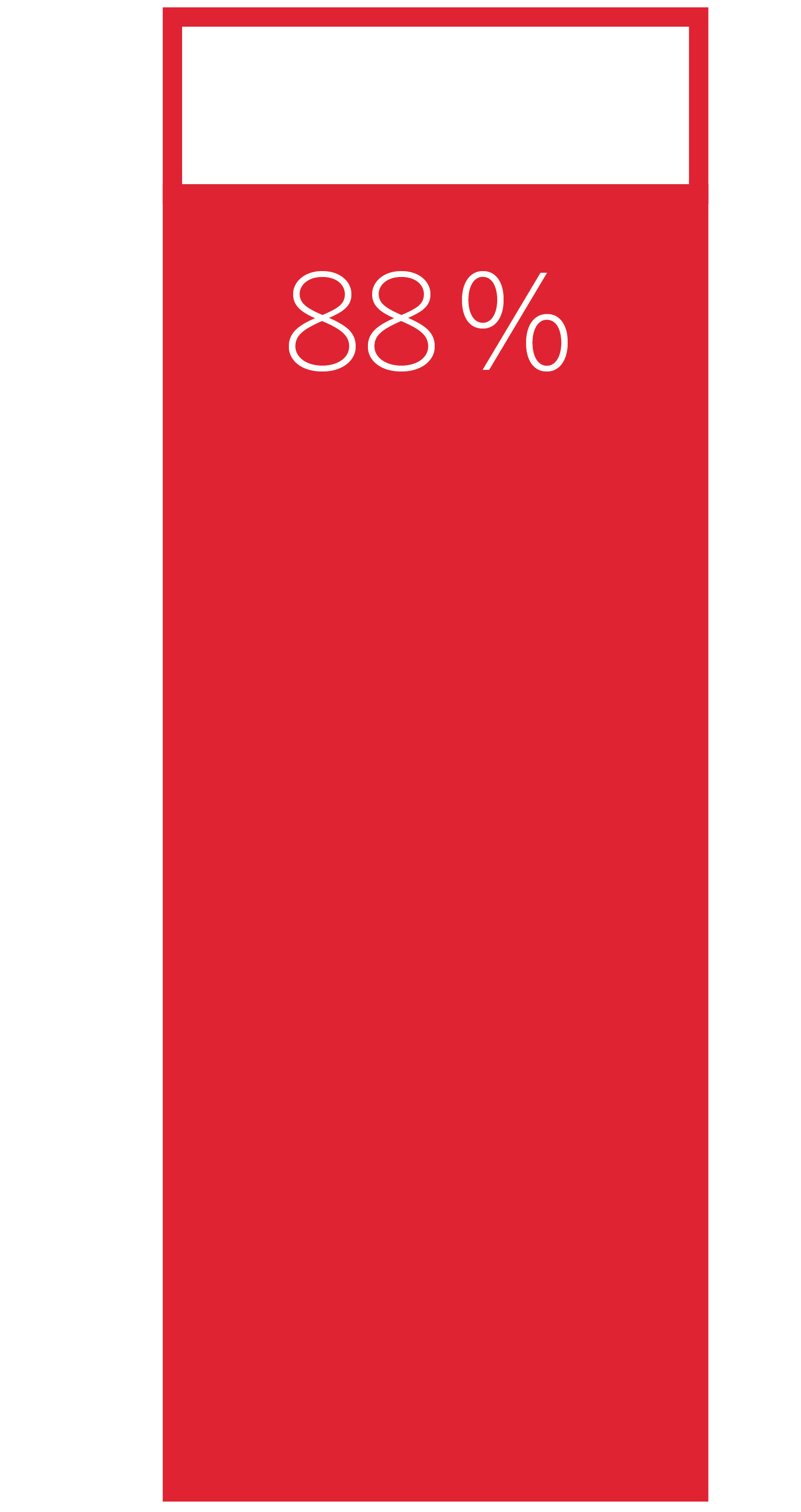 torkar händerna med annat än papper
torkar händerna med pappers-handdukar
tvättar händerna med desinfektions-medel
tvättar händerna med tvål
10
[Speaker Notes: Facts from slide 24 in the PPT document: Katrin Professional_The Toilet Report 2024_All countries_15012024]
Vad tycker vi om hållbarhet?
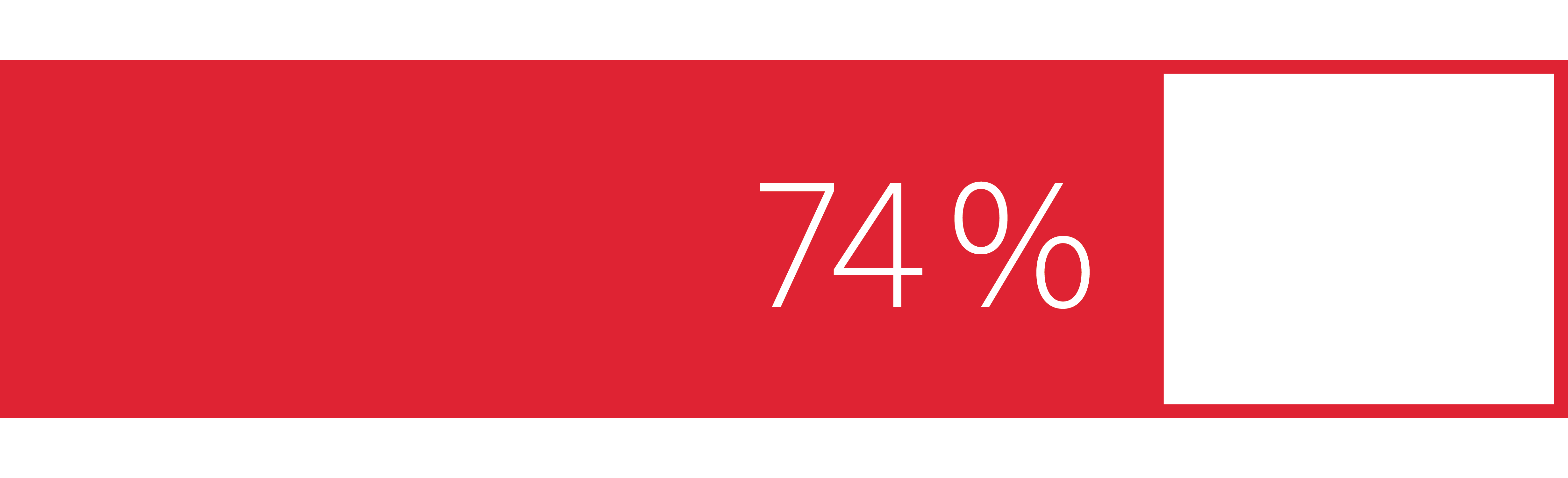 vill ha mjukpapper från hållbart skötta skogar
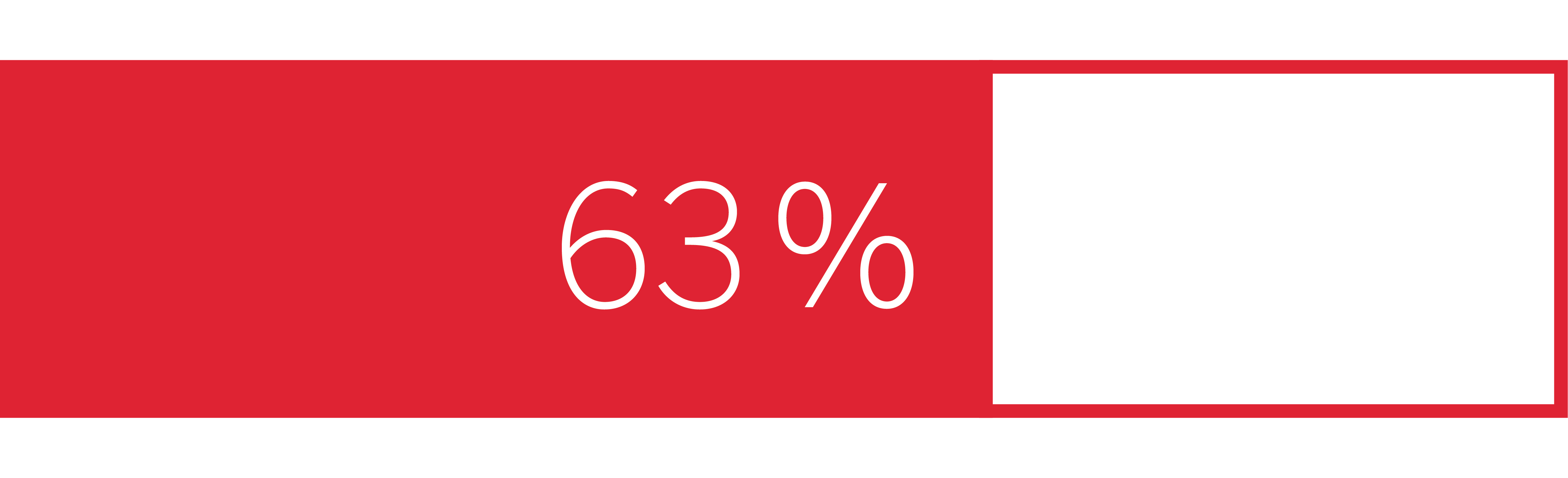 vill ha miljö- och hållbarhetsinformation om mjukpappersprodukterna
11
[Speaker Notes: Facts from slide 46 in the PPT document: Katrin Professional_The Toilet Report 2024_All countries_15012024]
OFFENTLIGA TOALETTER PÅ OLIKA PLATSER
12
RestauranGER OCH caféER:TOALETTEN ÄR NYCKELN TILL BESÖKARNAS UPPLEVELSE
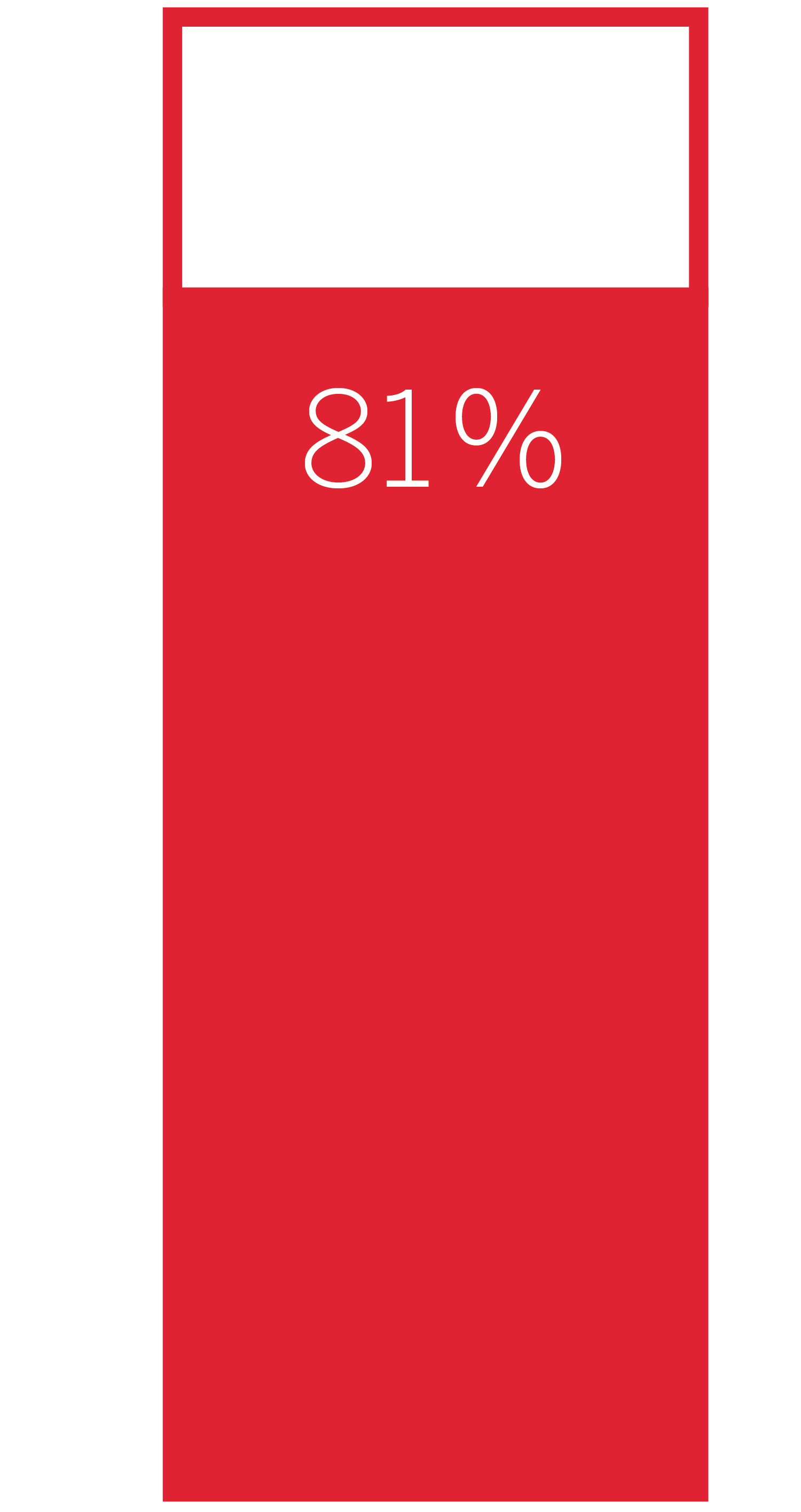 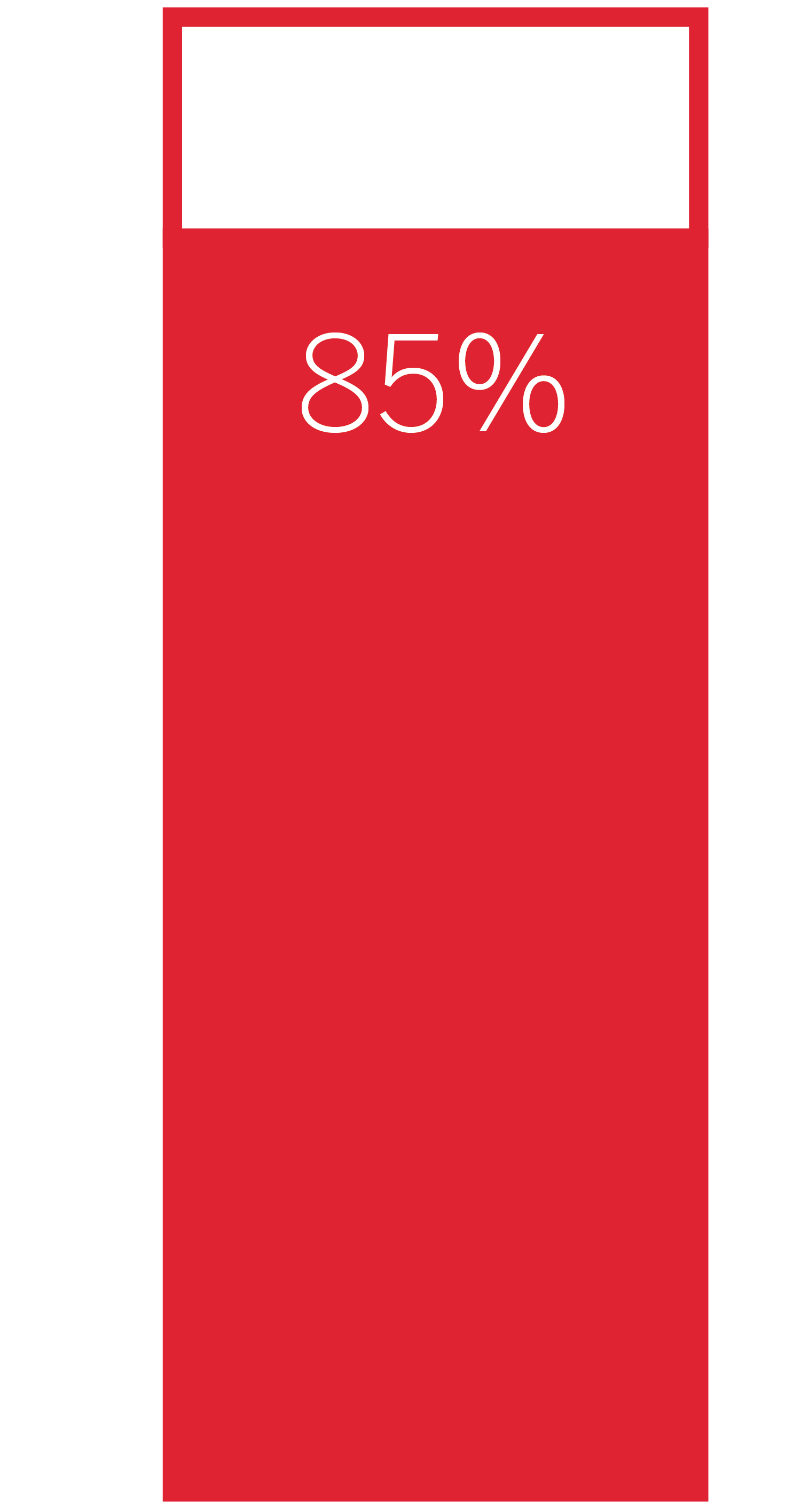 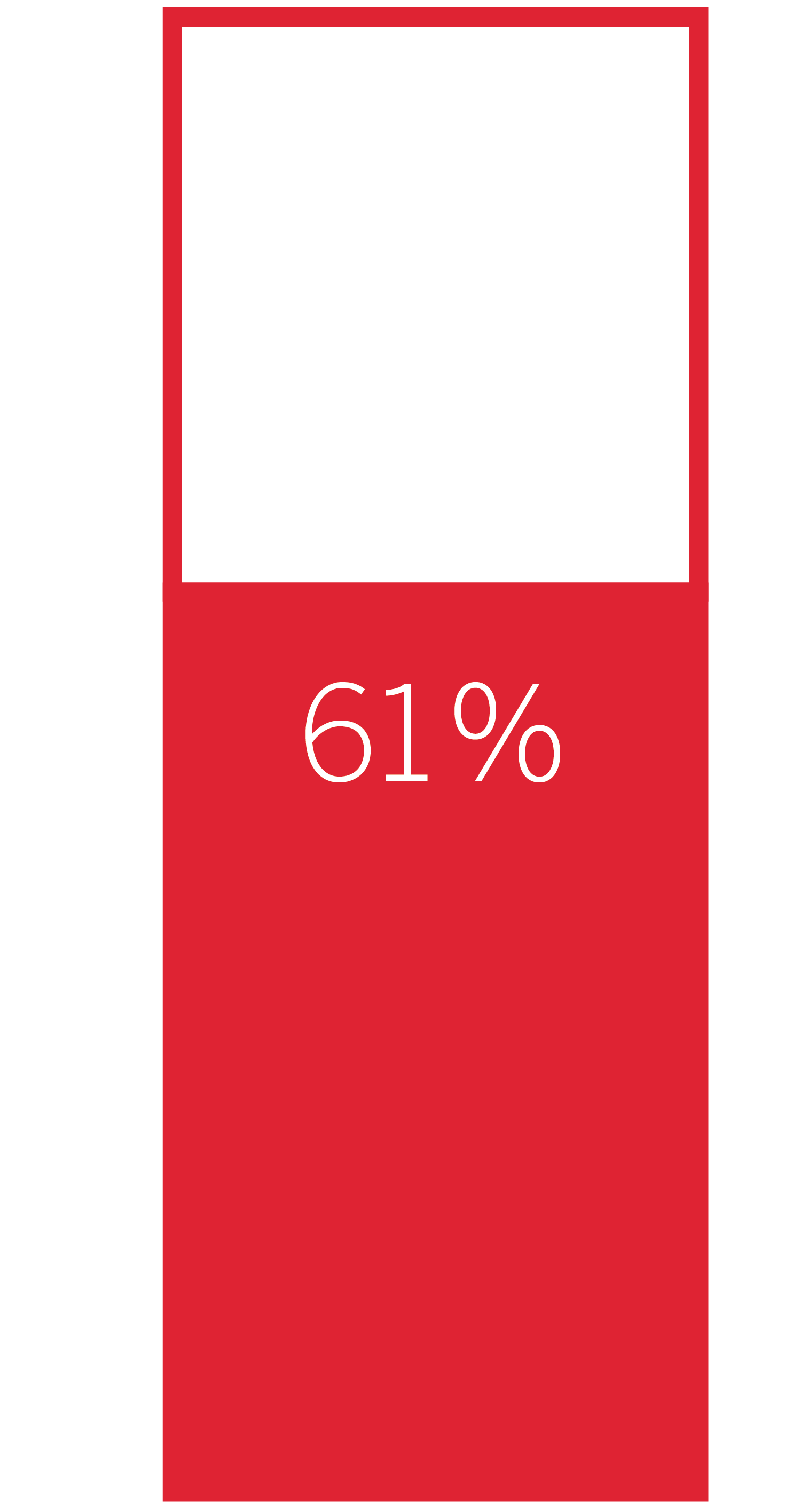 tycker att helhetsintrycket förbättras om det finns bra pappershanddukar
säger att om toaletten hålls snyggt är min totala upplevelse bättre
kommer inte tillbaka om toaletten var dålig
13
[Speaker Notes: Facts from slide 49 in the PPT document: Katrin Professional_The Toilet Report 2024_All countries_15012024]
KONTOR:TOALETTERNA ÄR VIKTIGA FÖR DE ANSTÄLLDA
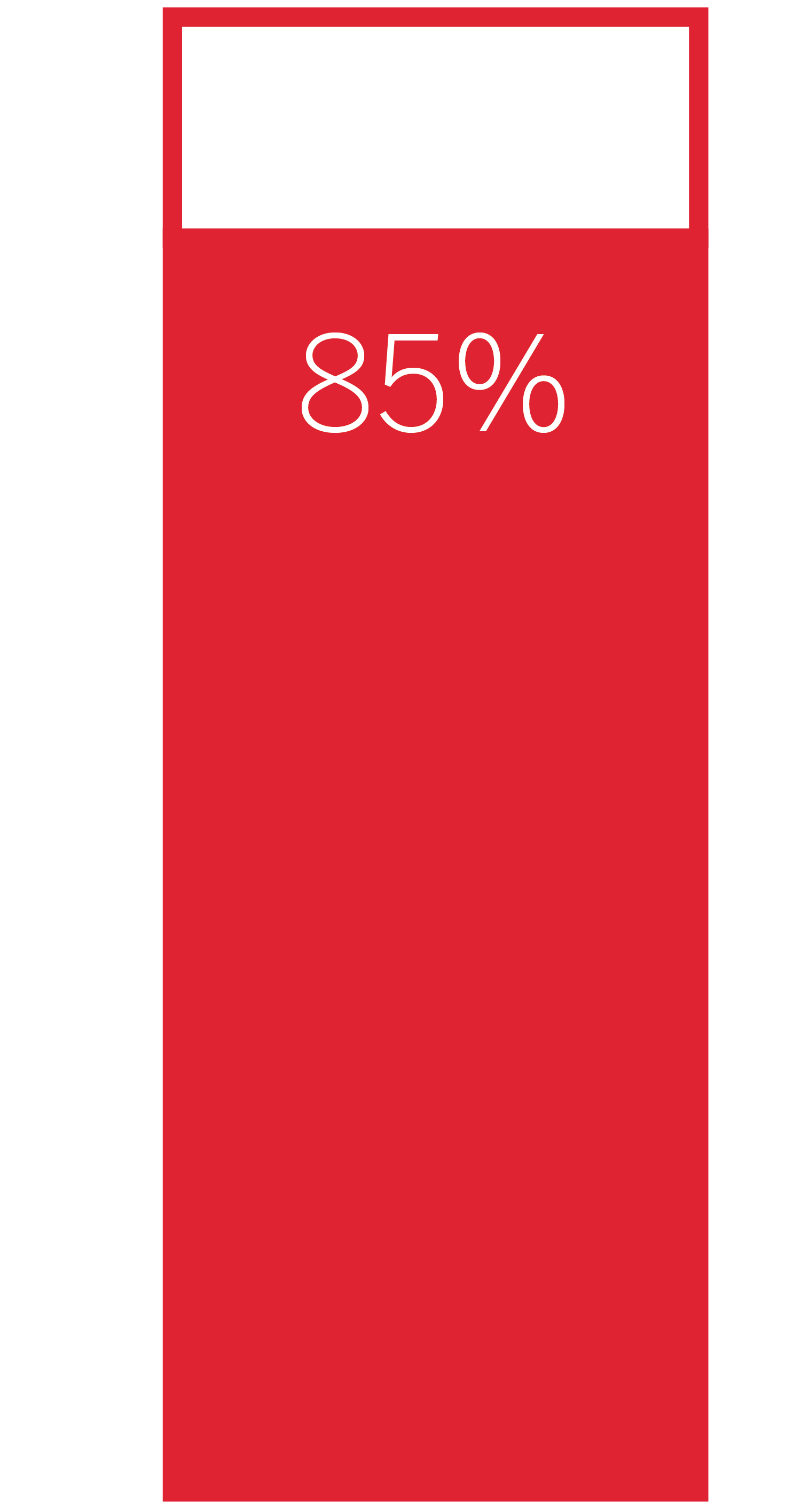 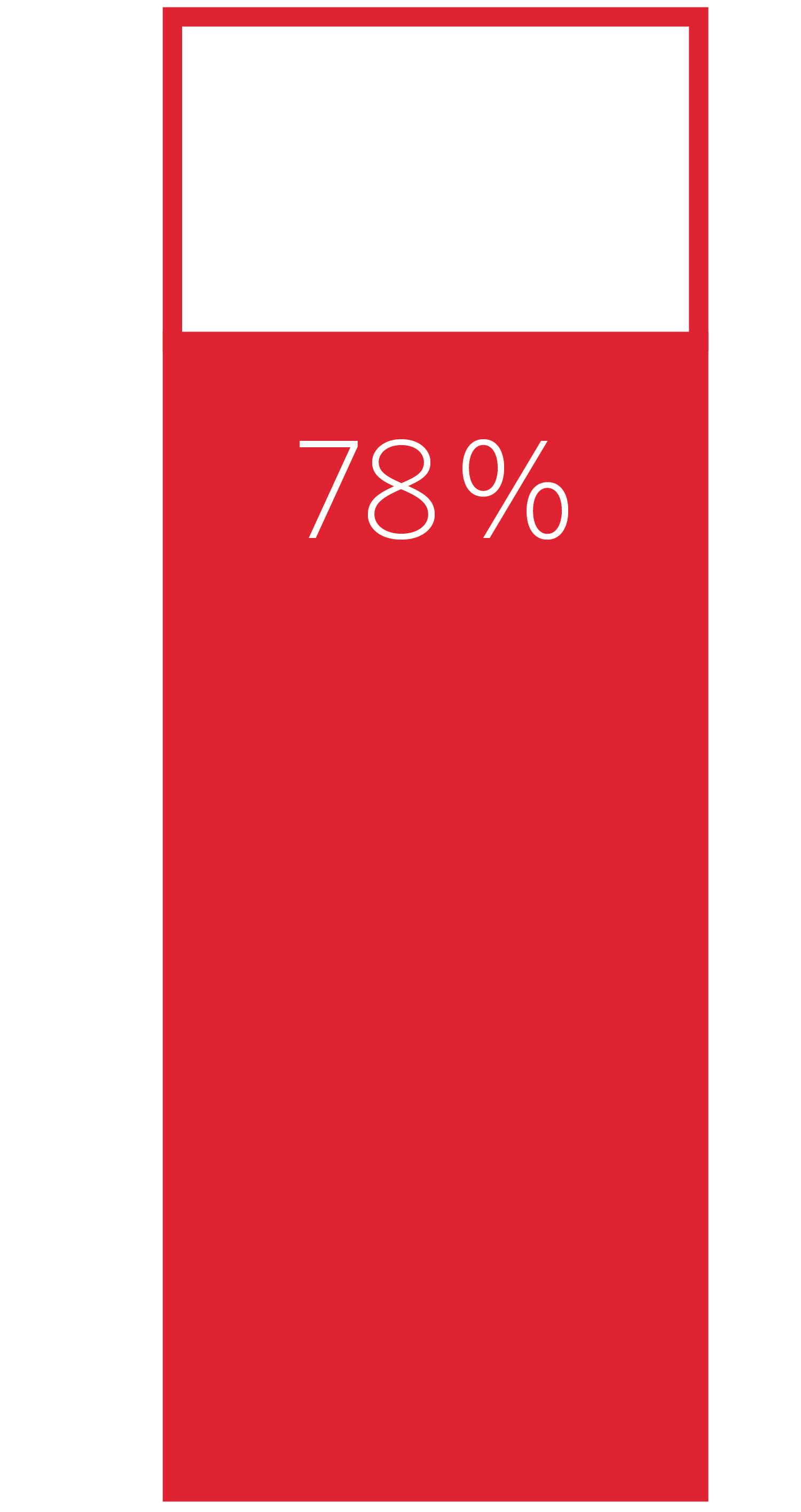 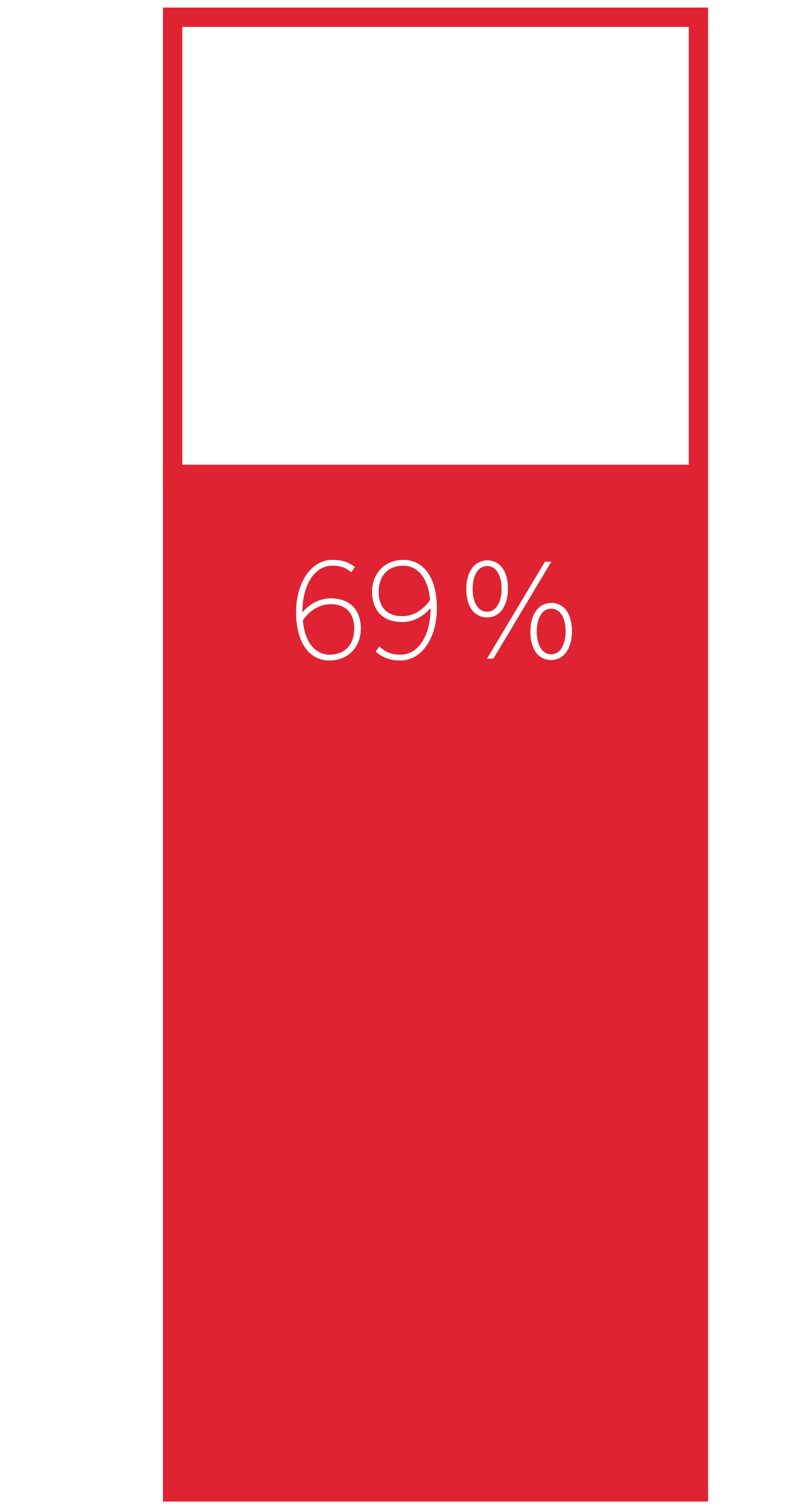 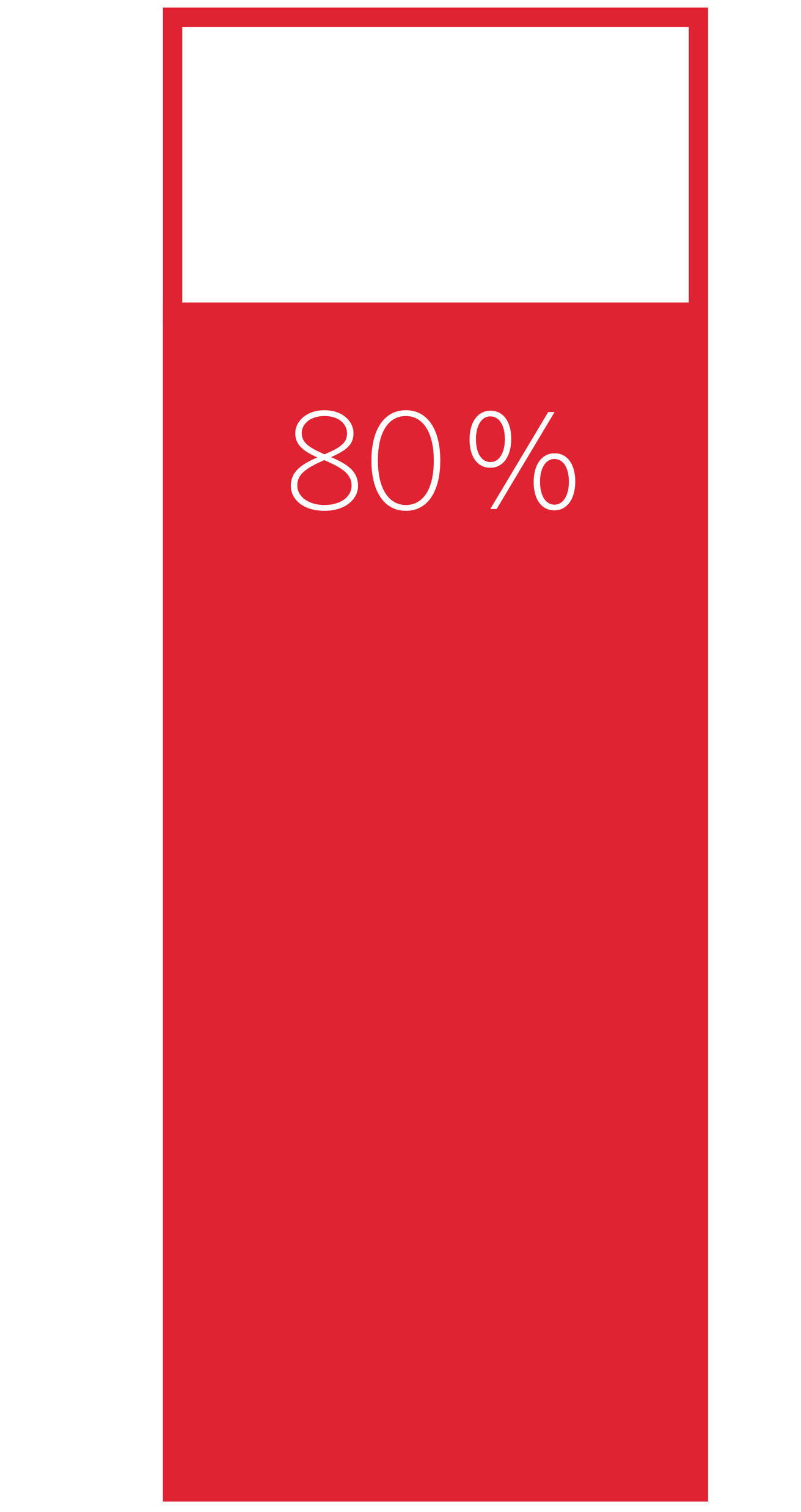 säger att deras helhetsintryck kommer att förbättras om det finns bra pappers-handdukar
tycker att det är viktigare att toaletterna är välskötta på jobbet än på andra offentliga toaletter
tycker att en trevlig toalett visar omtanke om de anställda
anser att en välskött toalett förbättrar känslan av välbefinnande
14
[Speaker Notes: Facts from slide 51 in the PPT document: Katrin Professional_The Toilet Report 2024_All countries_15012024]
KÖPCENTRUM:ÖKA FÖRSÄLJNINGEN MED VÄLSKÖTTA TOALETTER
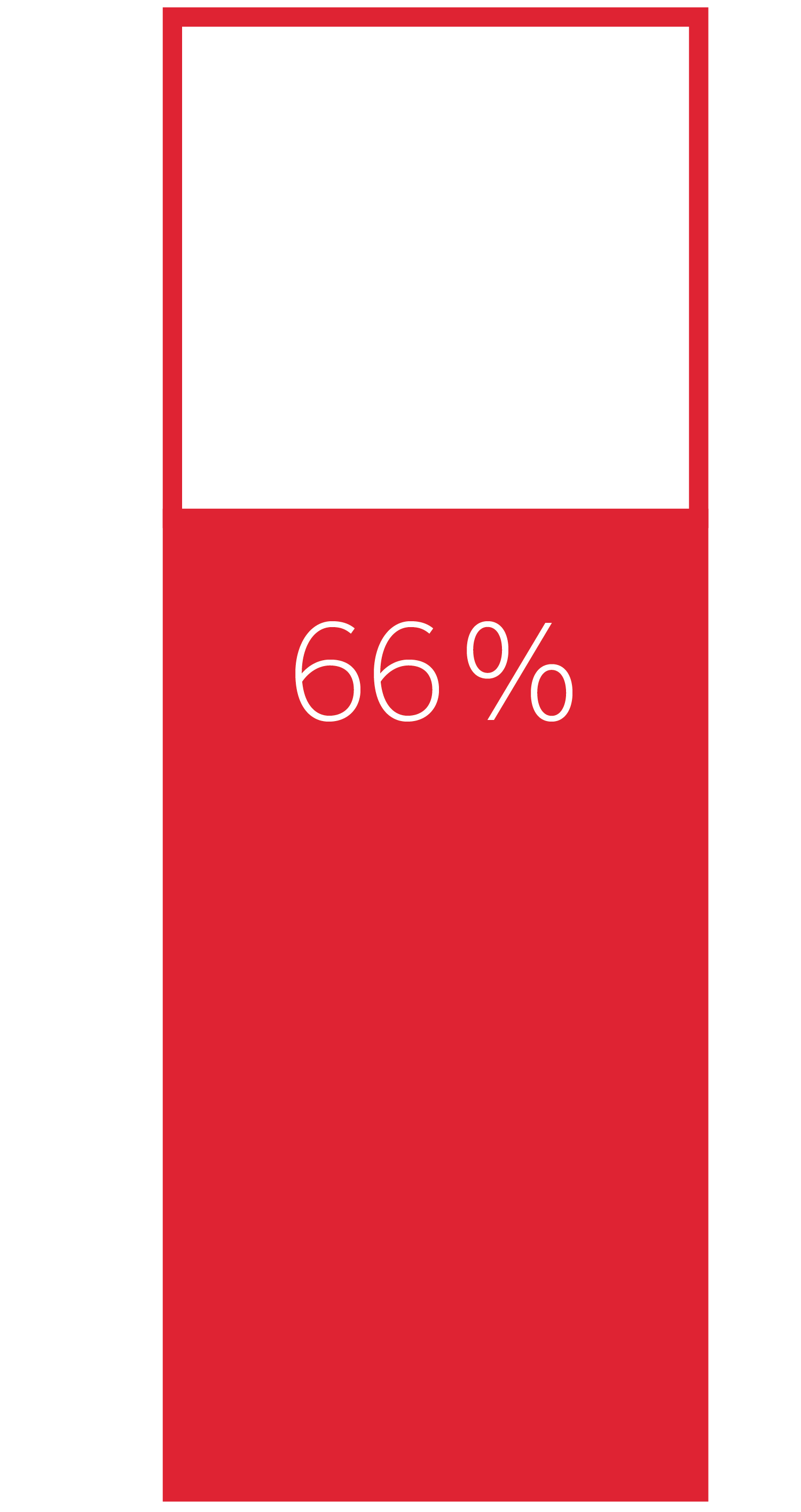 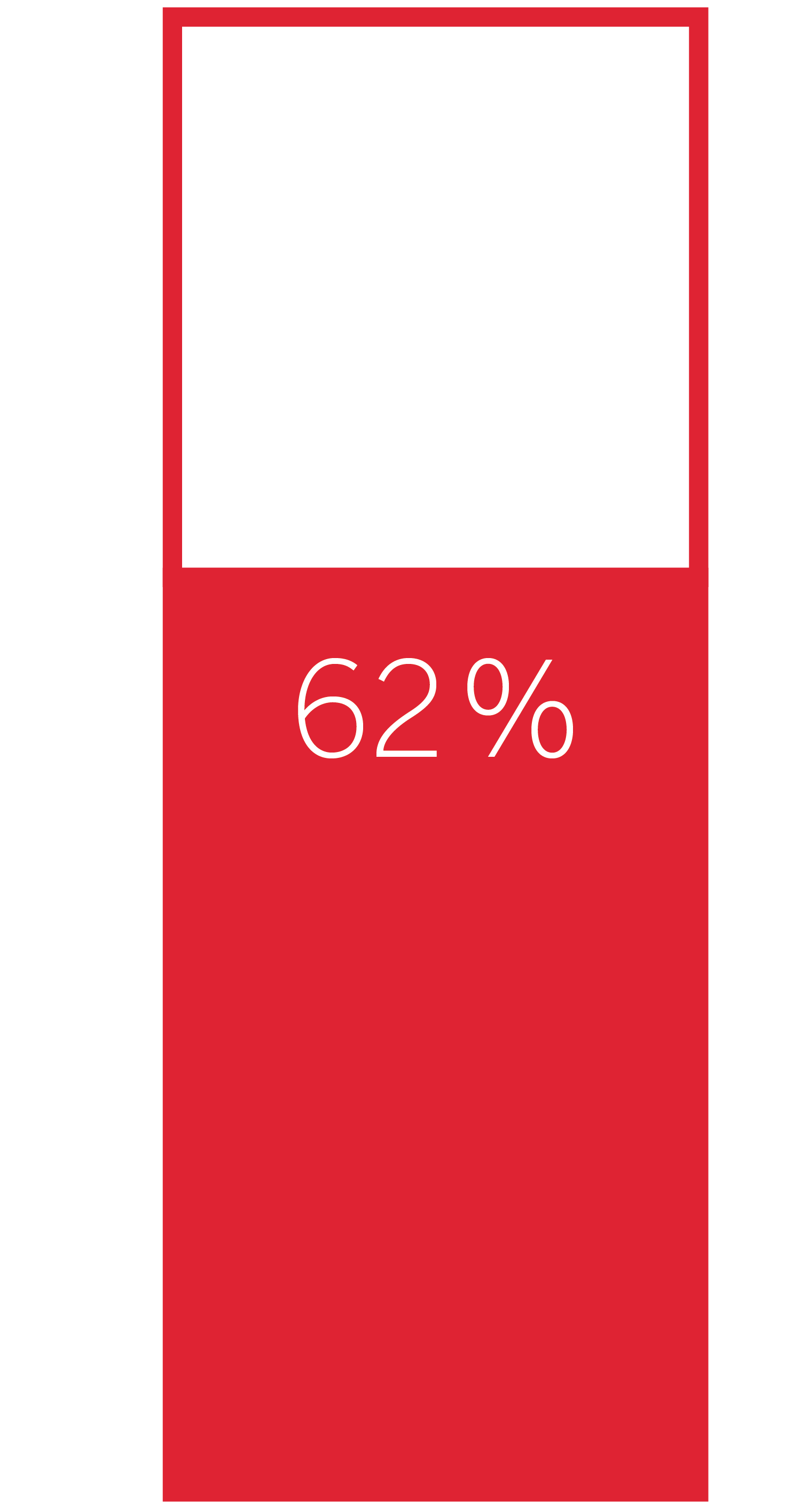 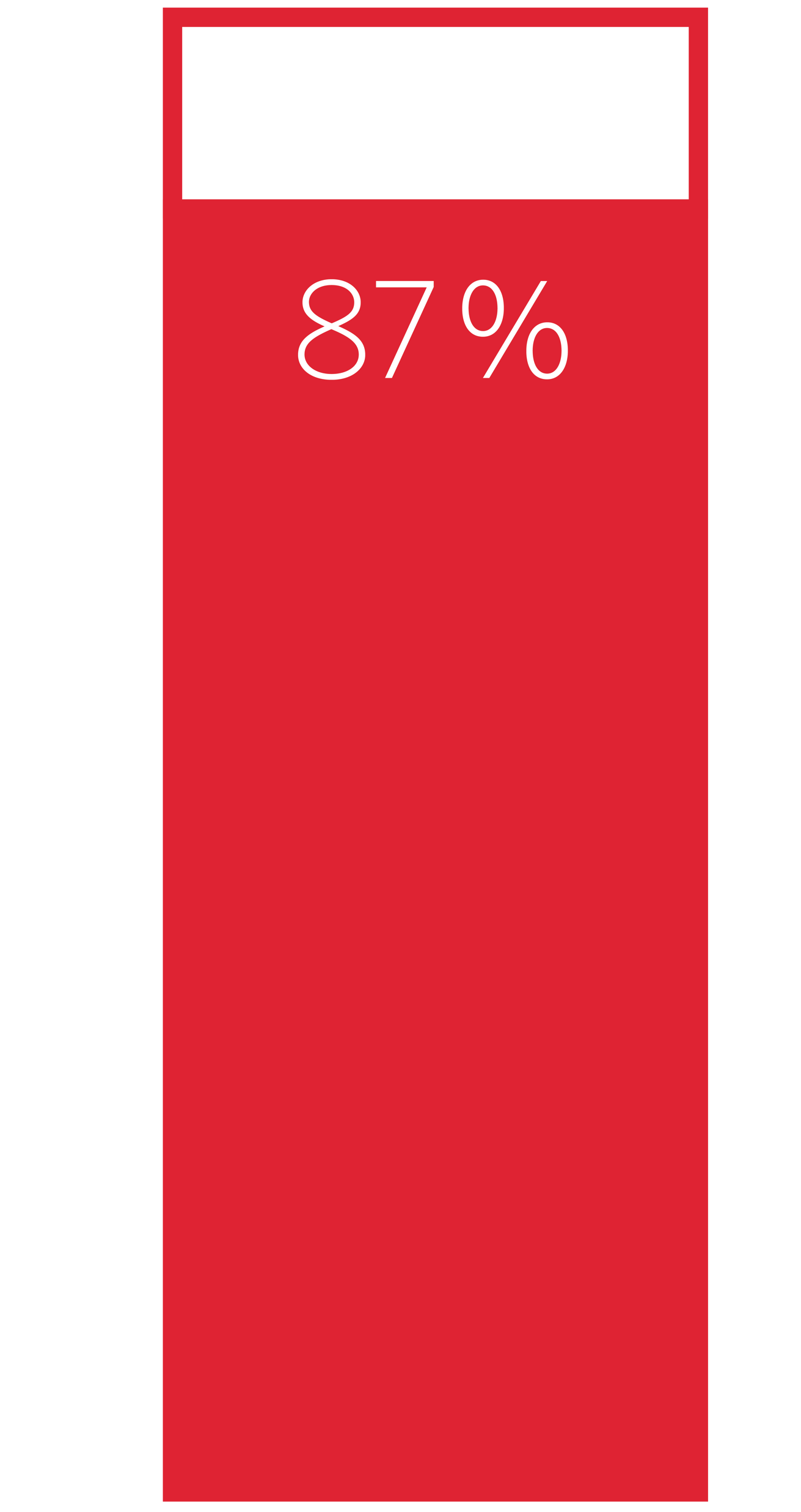 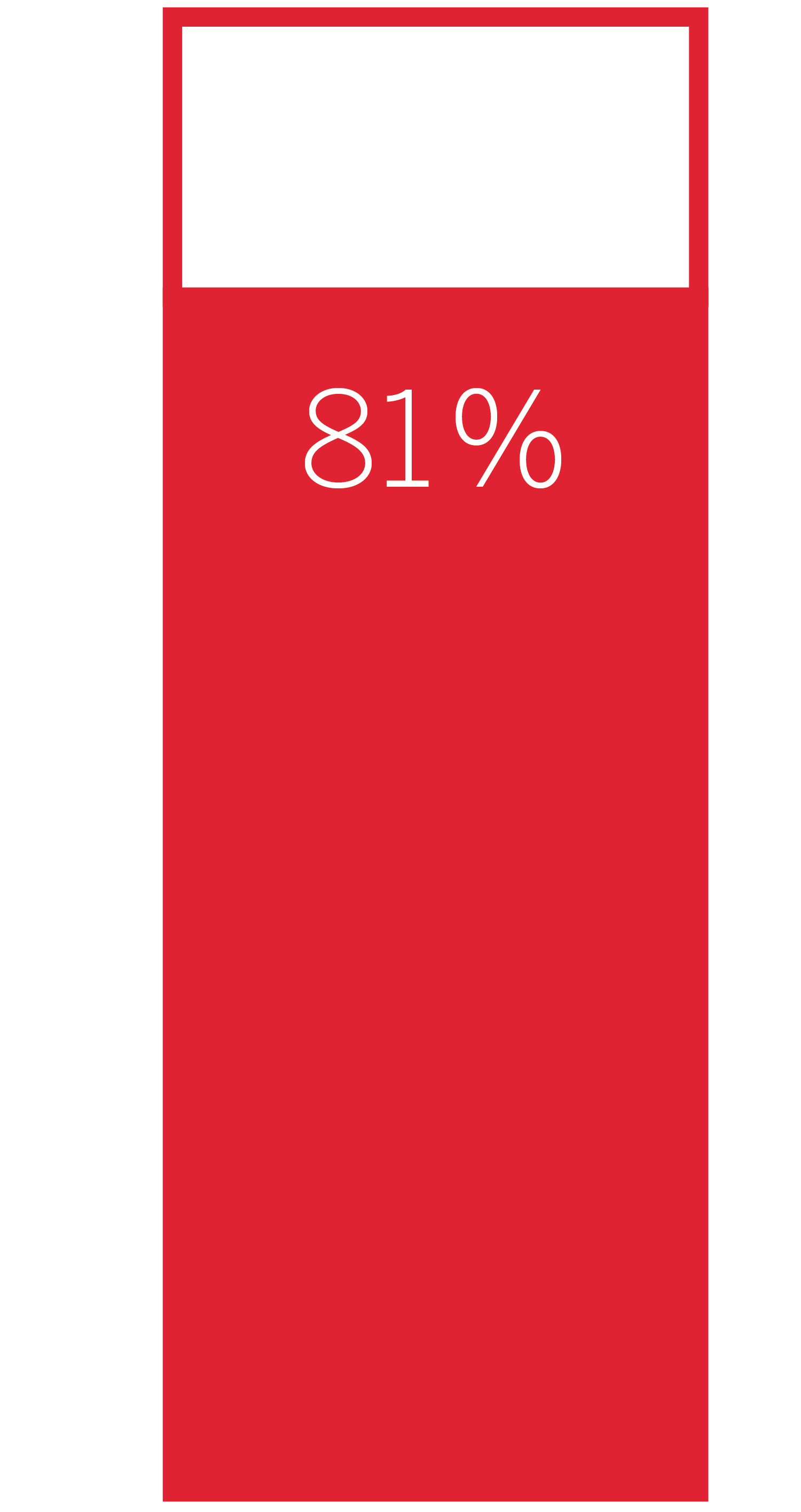 säger att deras helhetsintryck kommer att förbättras om det finns bra pappers-handdukar
tror att en välskött toalett leder till att dehandlar mer
tycker att toaletter är en viktig service till kunderna
försöker undvika att gå på toaletten
15
[Speaker Notes: Facts from slide 58 in the PPT document: Katrin Professional_The Toilet Report 2024_All countries_15012024]
BENSINSTATION:POSITIV UPPLEVELSEMED VÄLSKÖTTA TOALETTER
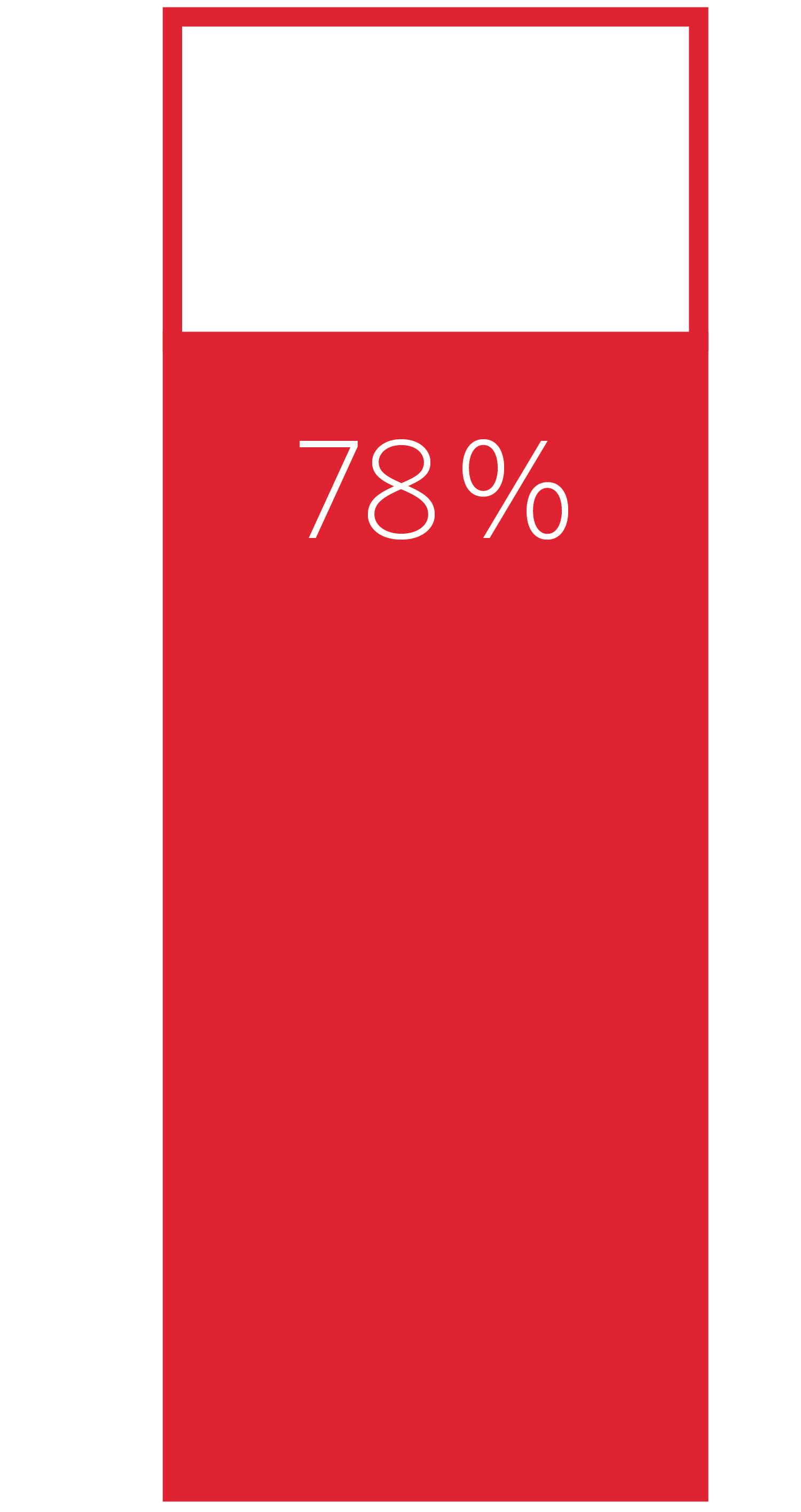 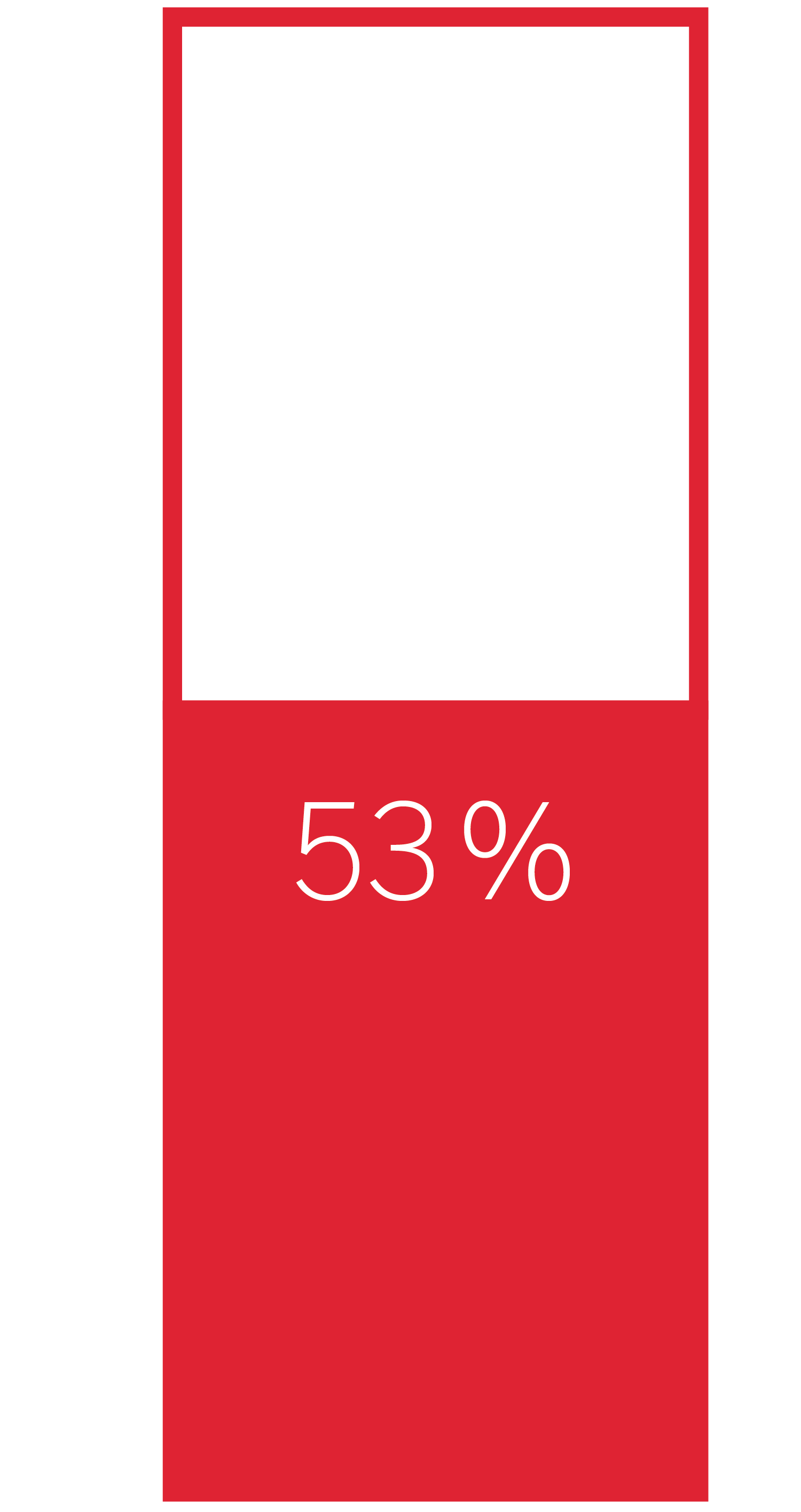 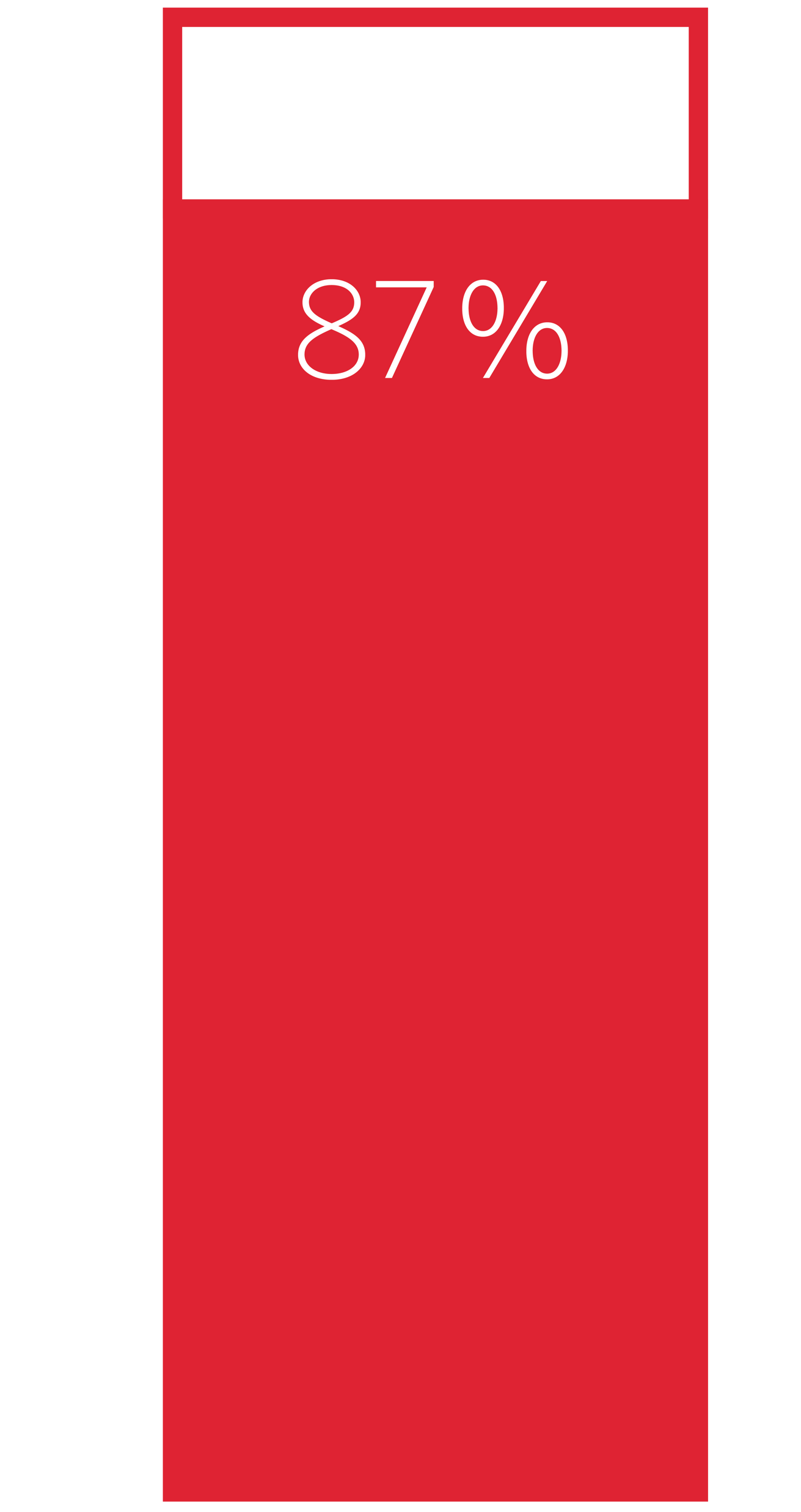 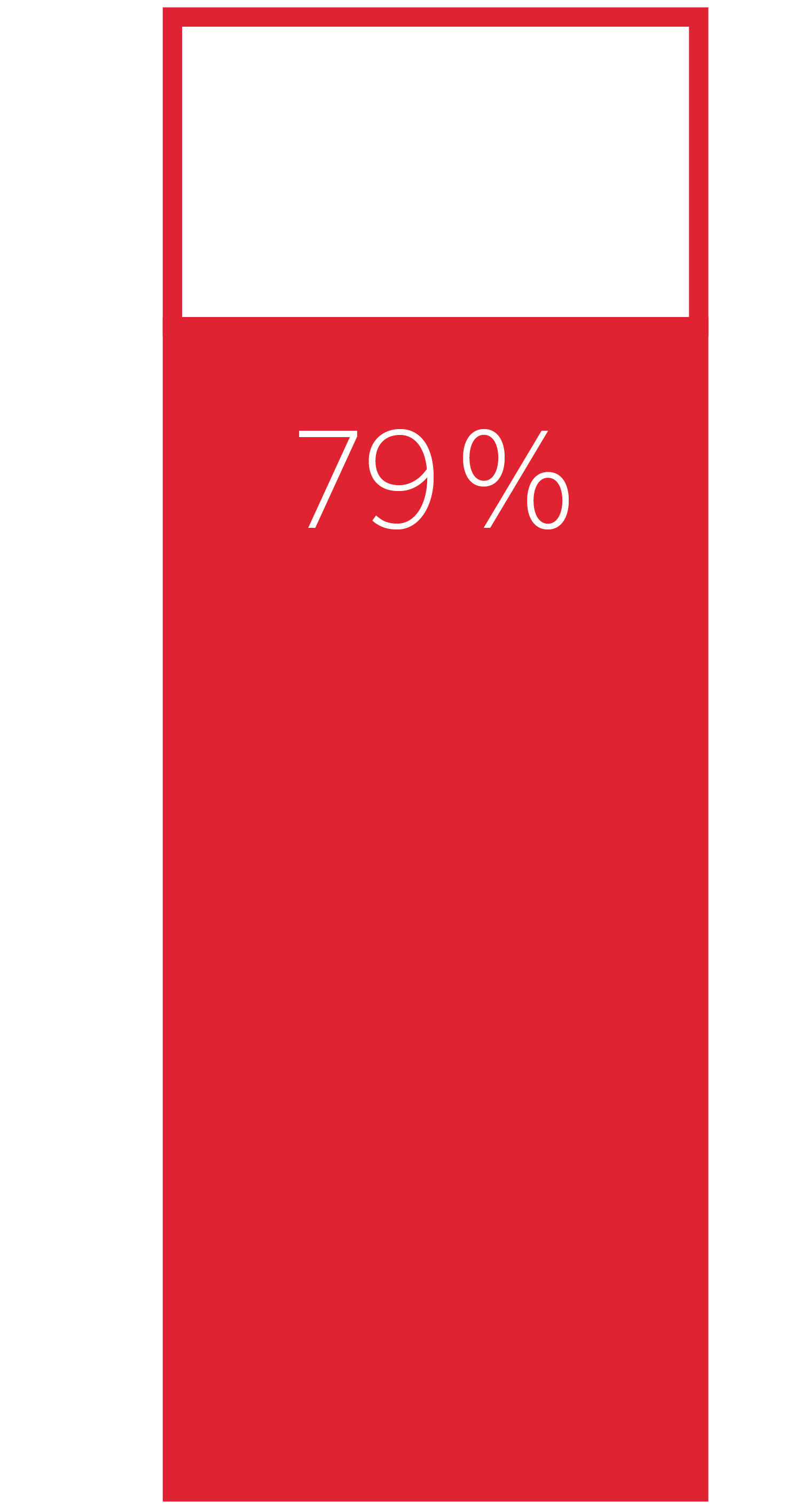 anser att toaletter med bra toalettpapper påverkar helhets-intrycket
tycker att en fin och ren toalett visar omtanke om kunderna
säger att fräscha toaletter påverkar helhets-upplevelsen
skulle inte komma tillbaka om toalett-upplevelsen var dålig
16
[Speaker Notes: Facts from slide 55 in the PPT document: Katrin Professional_The Toilet Report 2024_All countries_15012024]
HUR BETER VI OSS?
[Speaker Notes: Facts from slide 19 in the PPT document: Katrin Professional_The Toilet Report 2024_All countries_15012024]
VAD MER HAR VI GJORT?
[Speaker Notes: Facts from slide 20 in the PPT document: Katrin Professional_The Toilet Report 2024_All countries_15012024]
Tack!
19